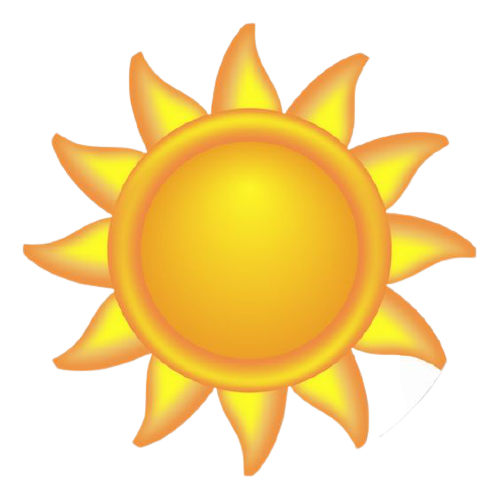 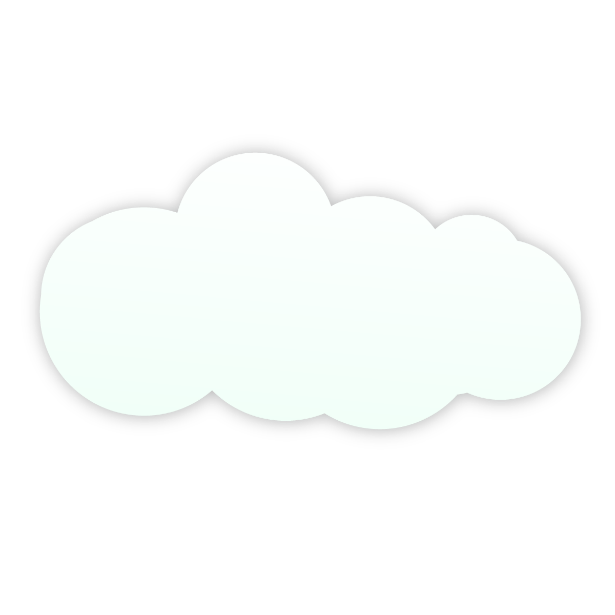 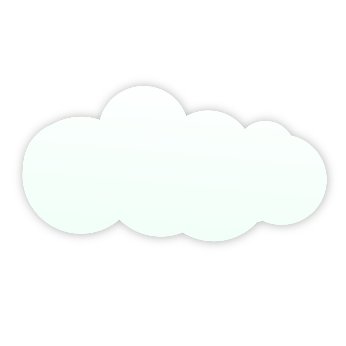 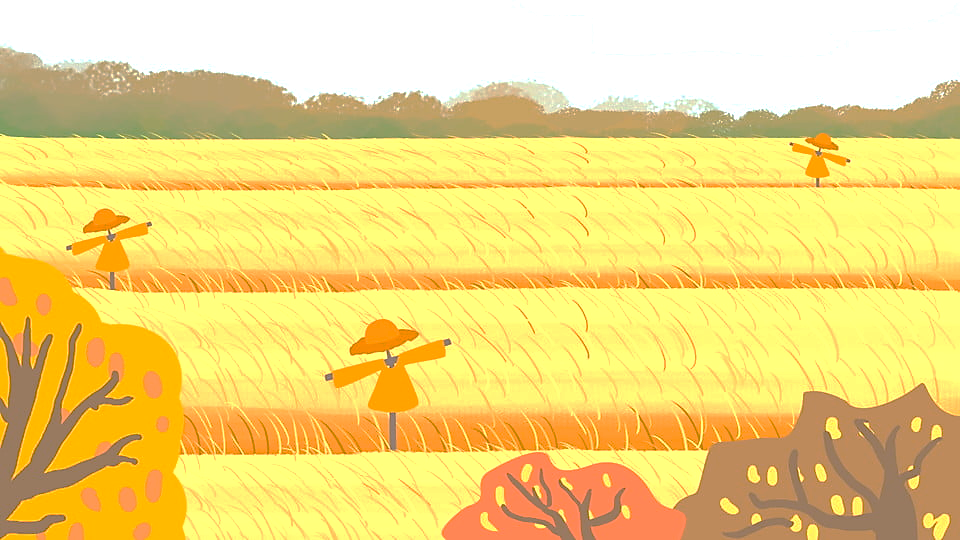 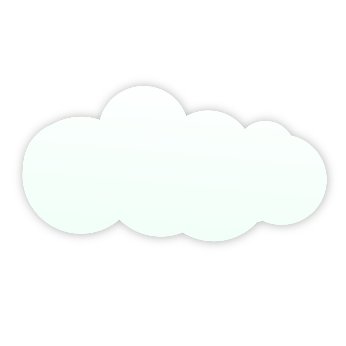 LỊCH SỬ & ĐỊA LÍ
Bài 8
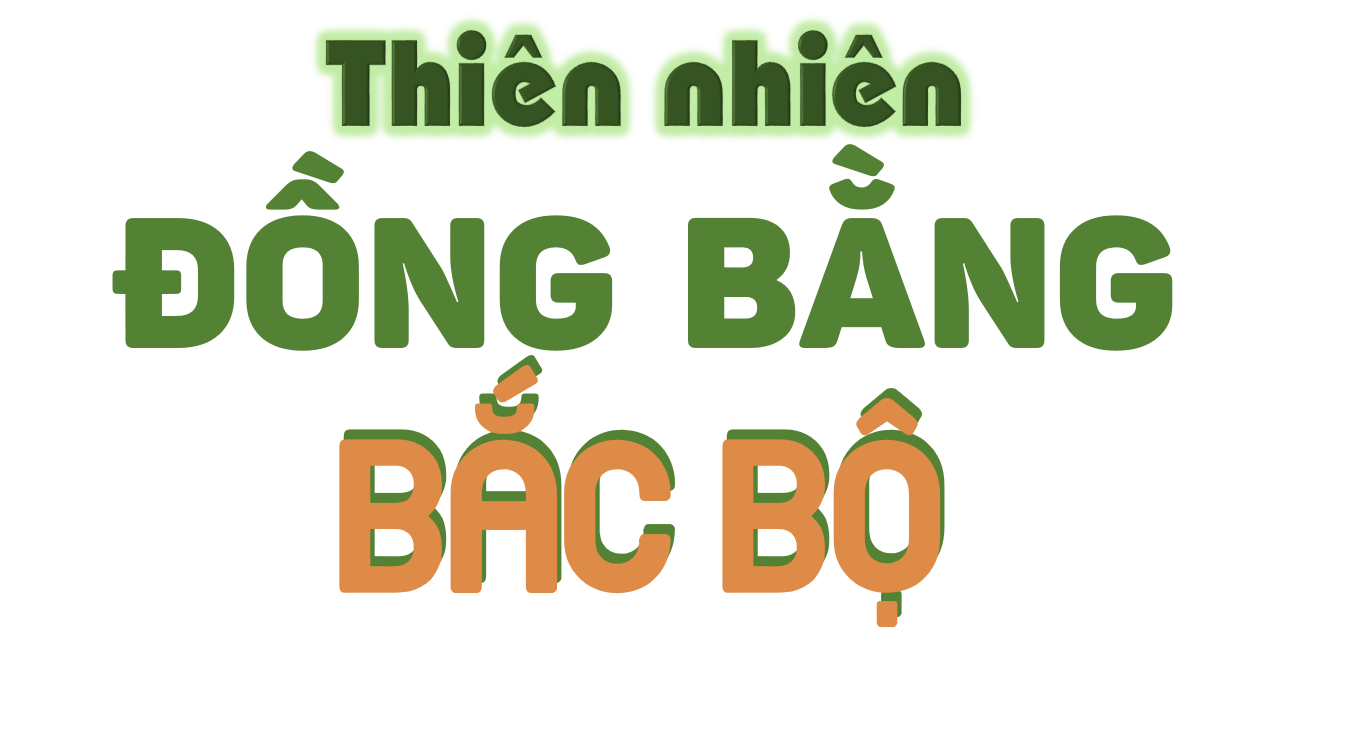 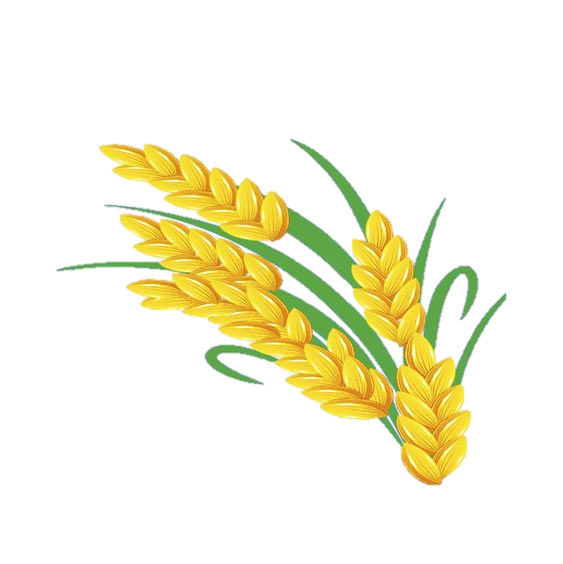 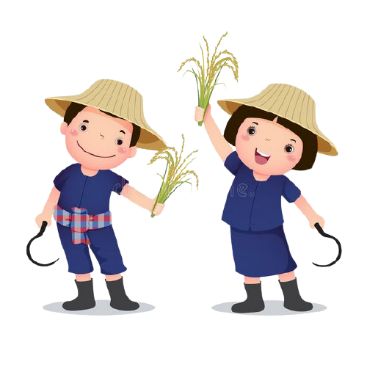 TIẾT 1
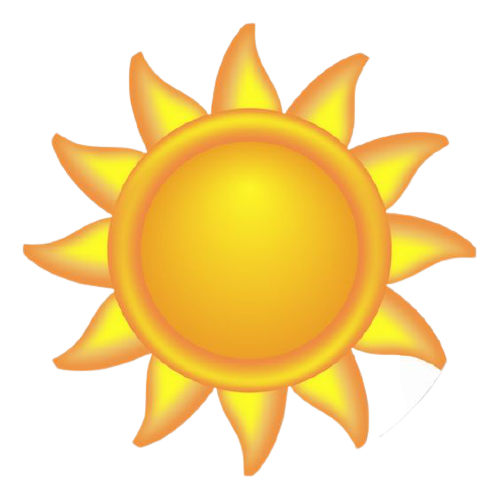 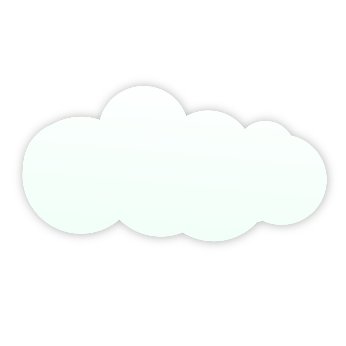 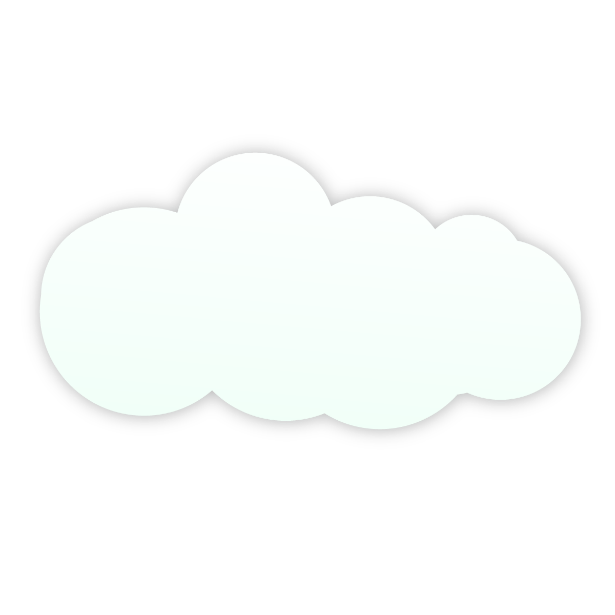 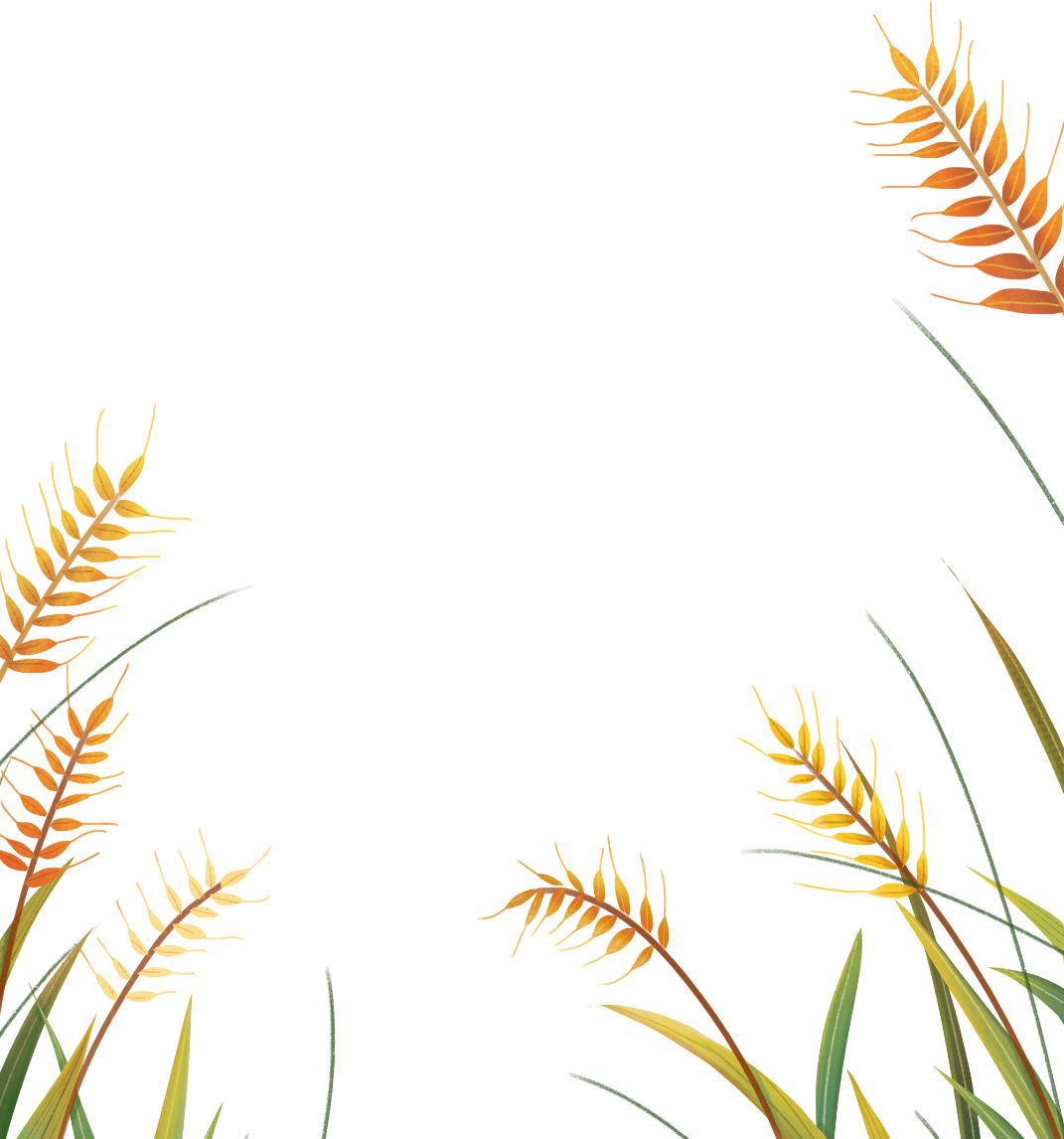 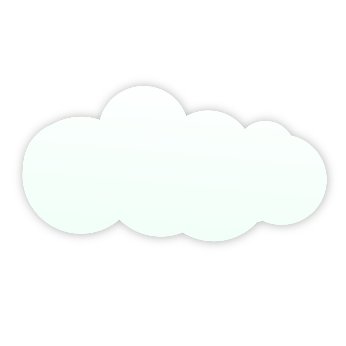 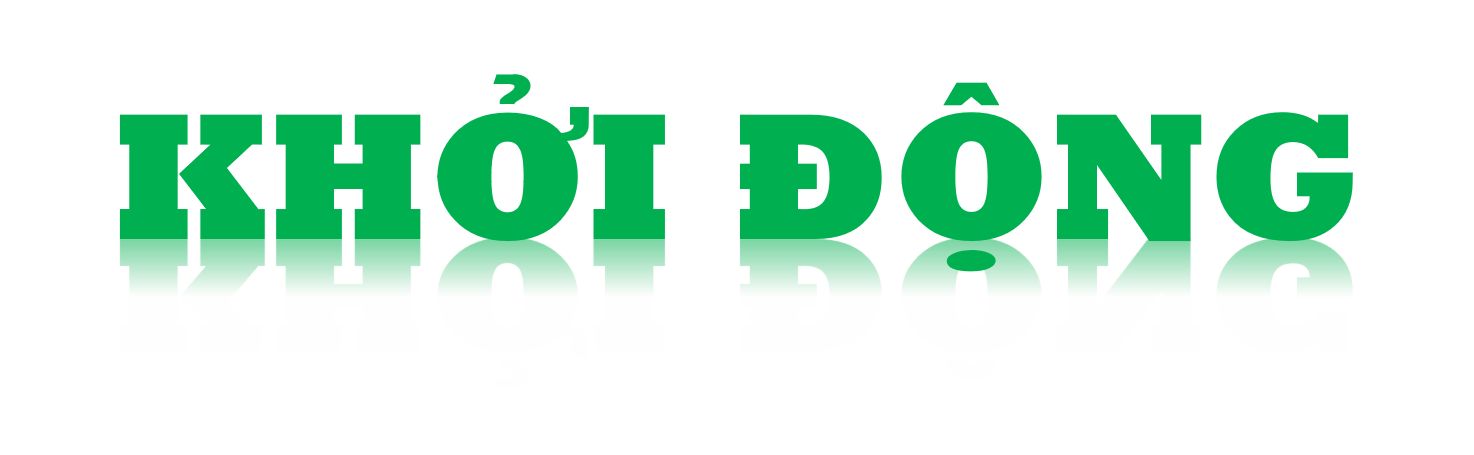 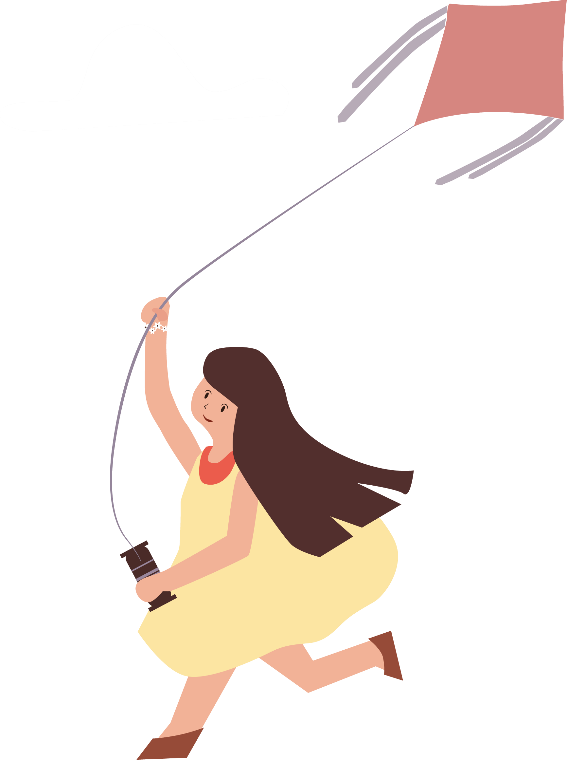 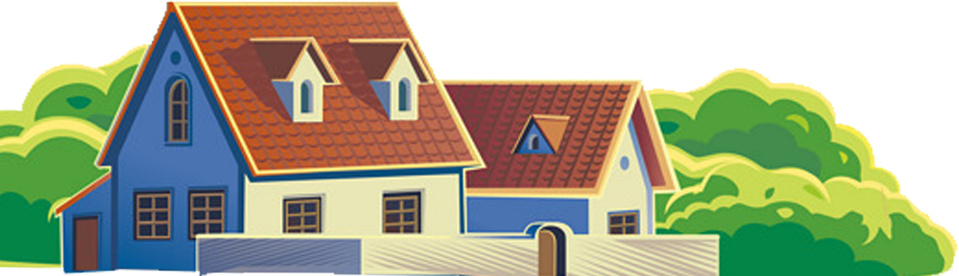 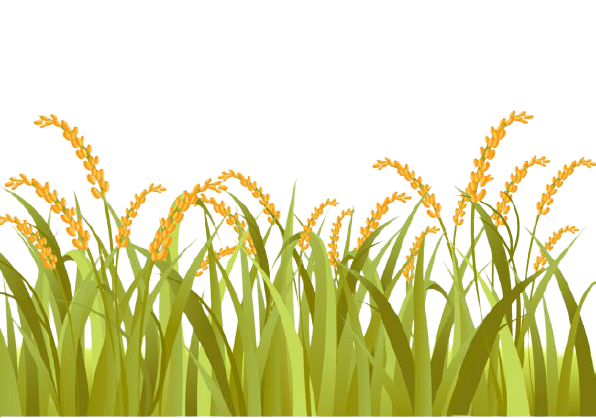 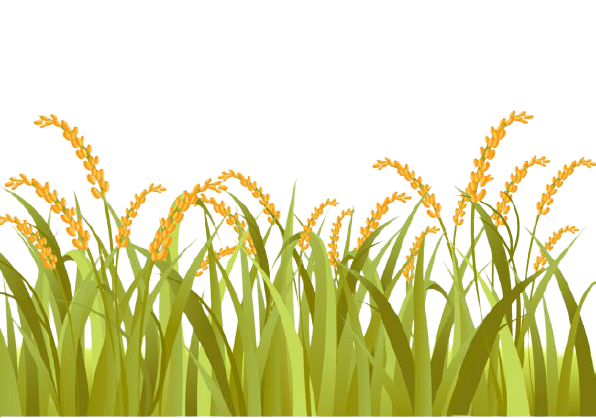 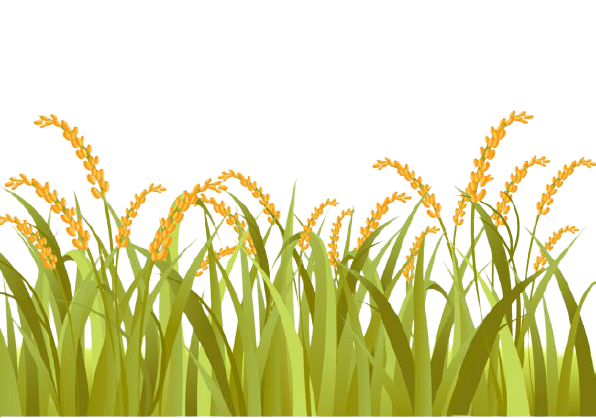 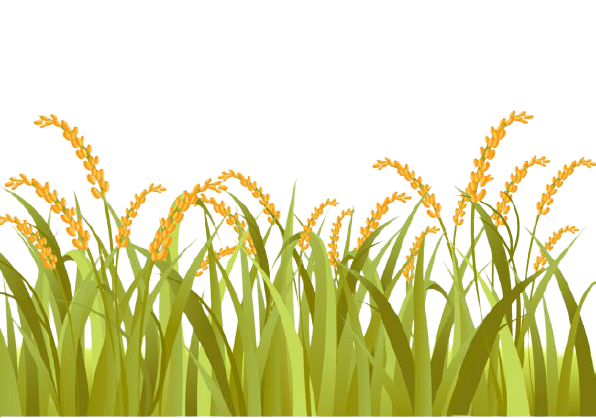 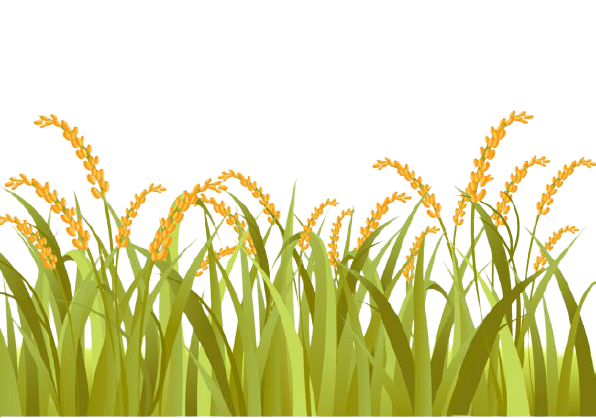 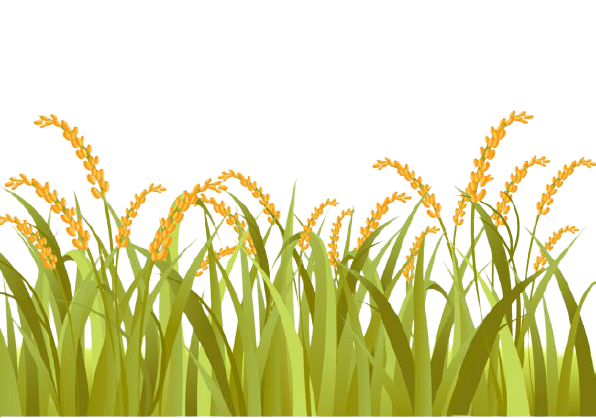 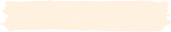 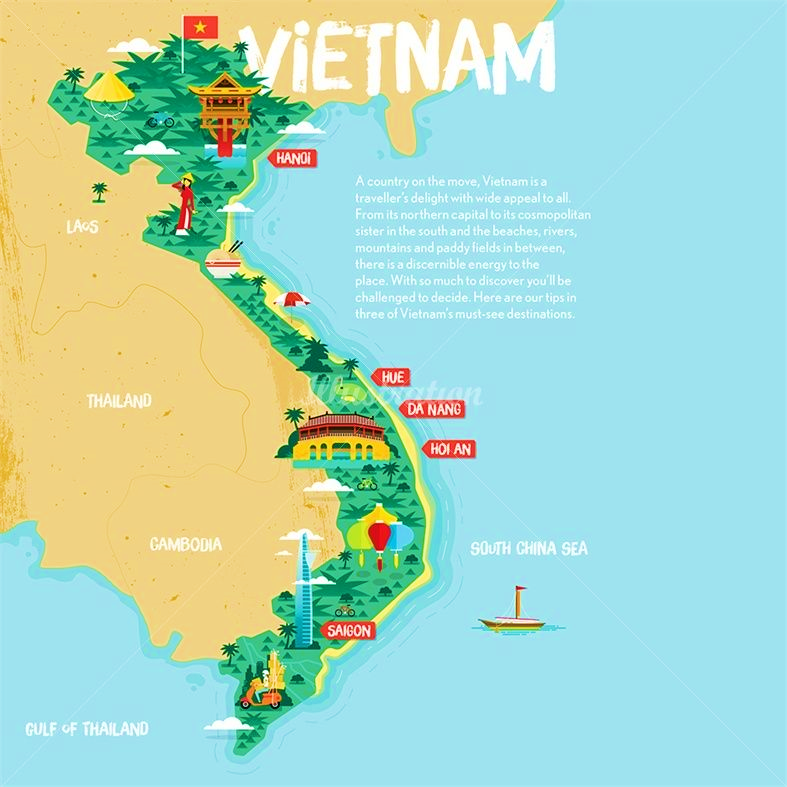 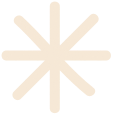 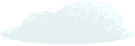 CÂU HỎI:
ĐUỔI HÌNH BẮT CHỮ
“ĐOÁN TÊN MIỀN CỦA VIỆT NAM”
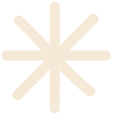 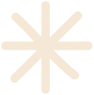 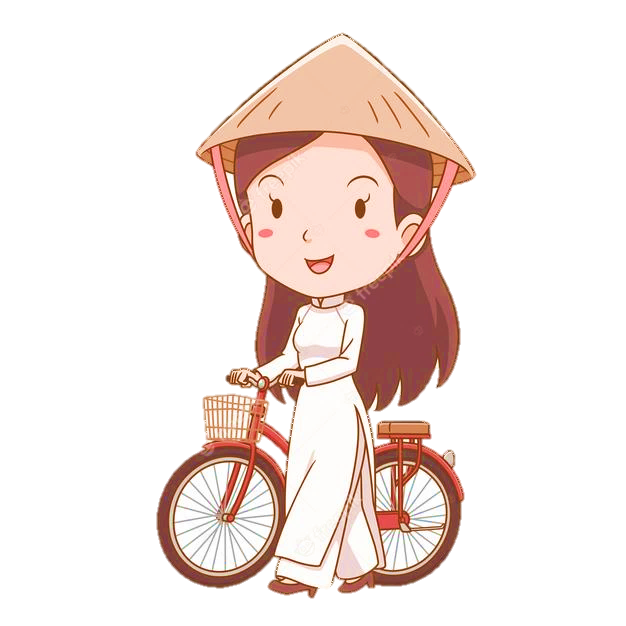 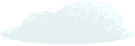 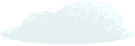 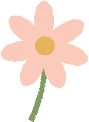 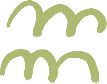 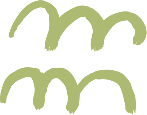 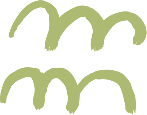 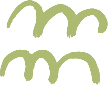 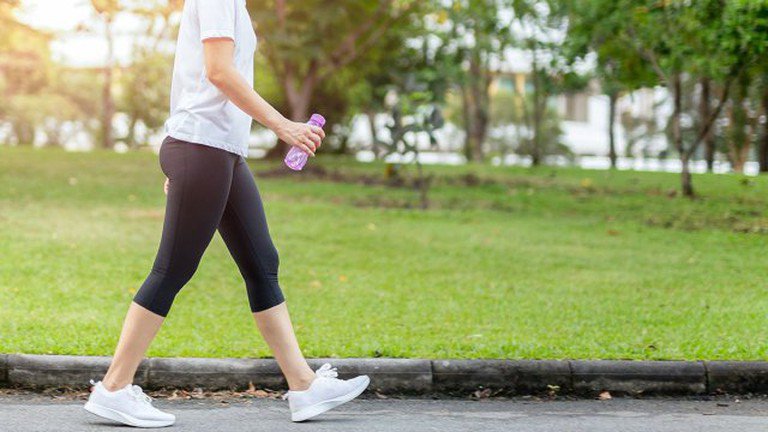 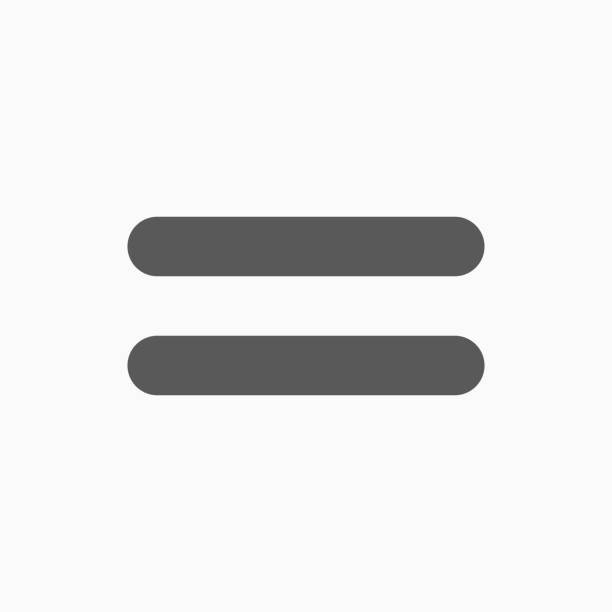 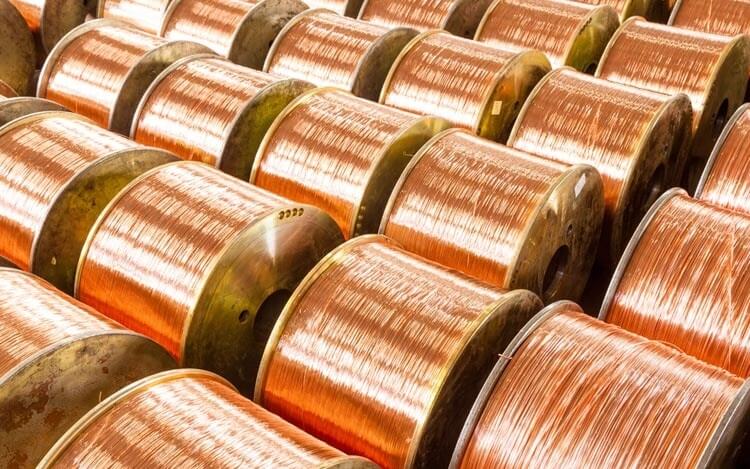 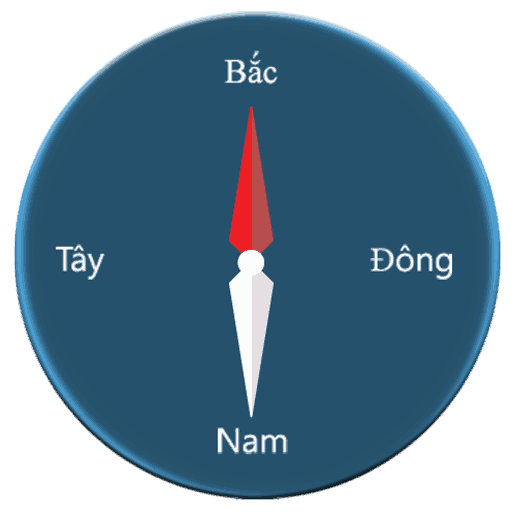 ĐỒNG BẰNG BẮC BỘ
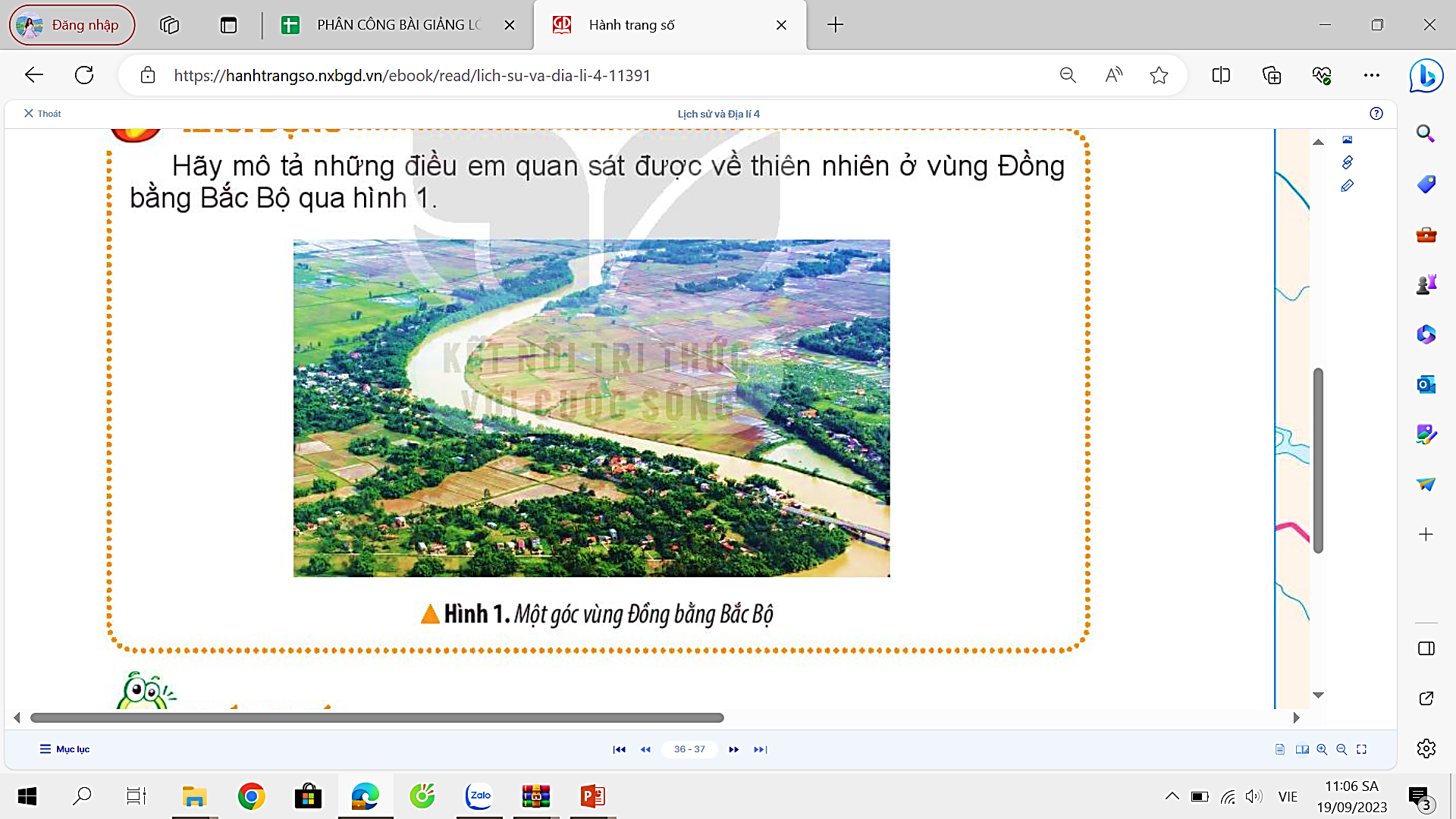 Hãy mô tả những điều em quan sát được về thiên nhiên ở vùng đồng bằng Bắc Bộ qua hình 1.
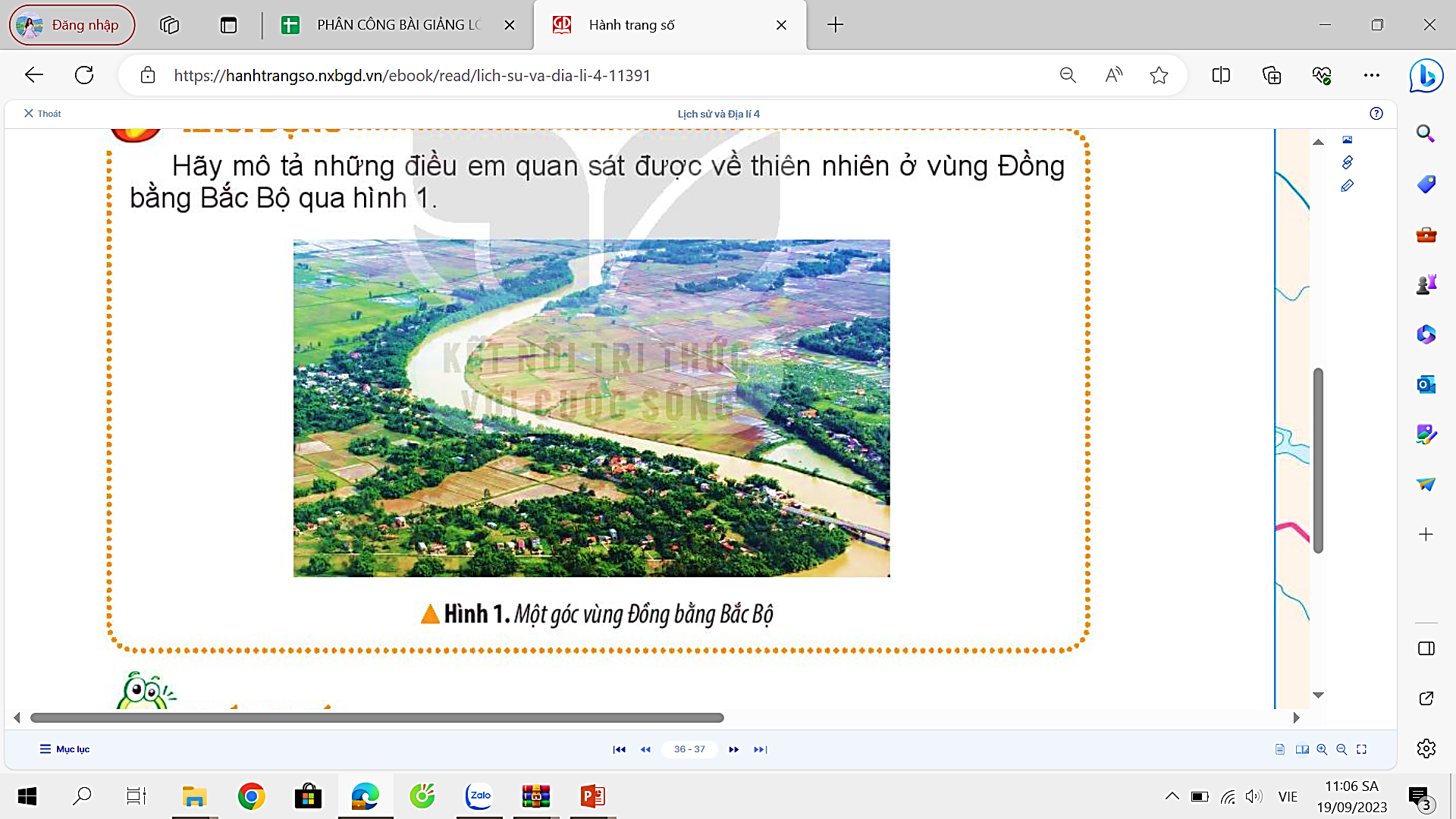 + Có cây cối, dòng sông, nhà của, cánh đồng,..
+ Dòng sông dài, uốn lượn, cánh đồng rộng nằm rải rác, cây cối um tùm,...
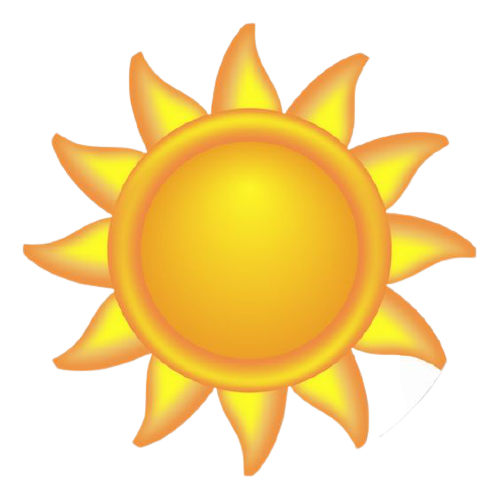 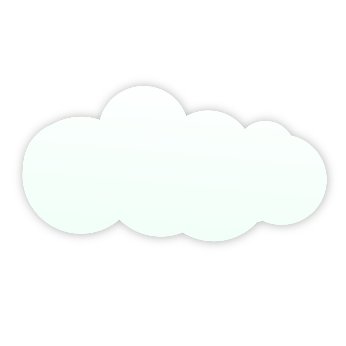 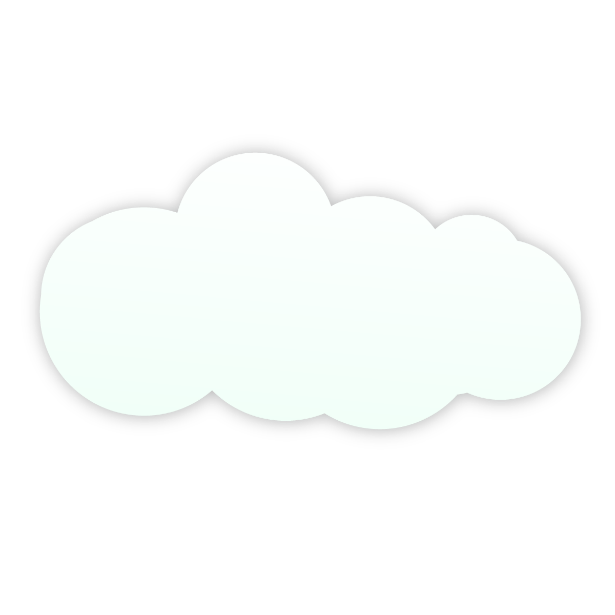 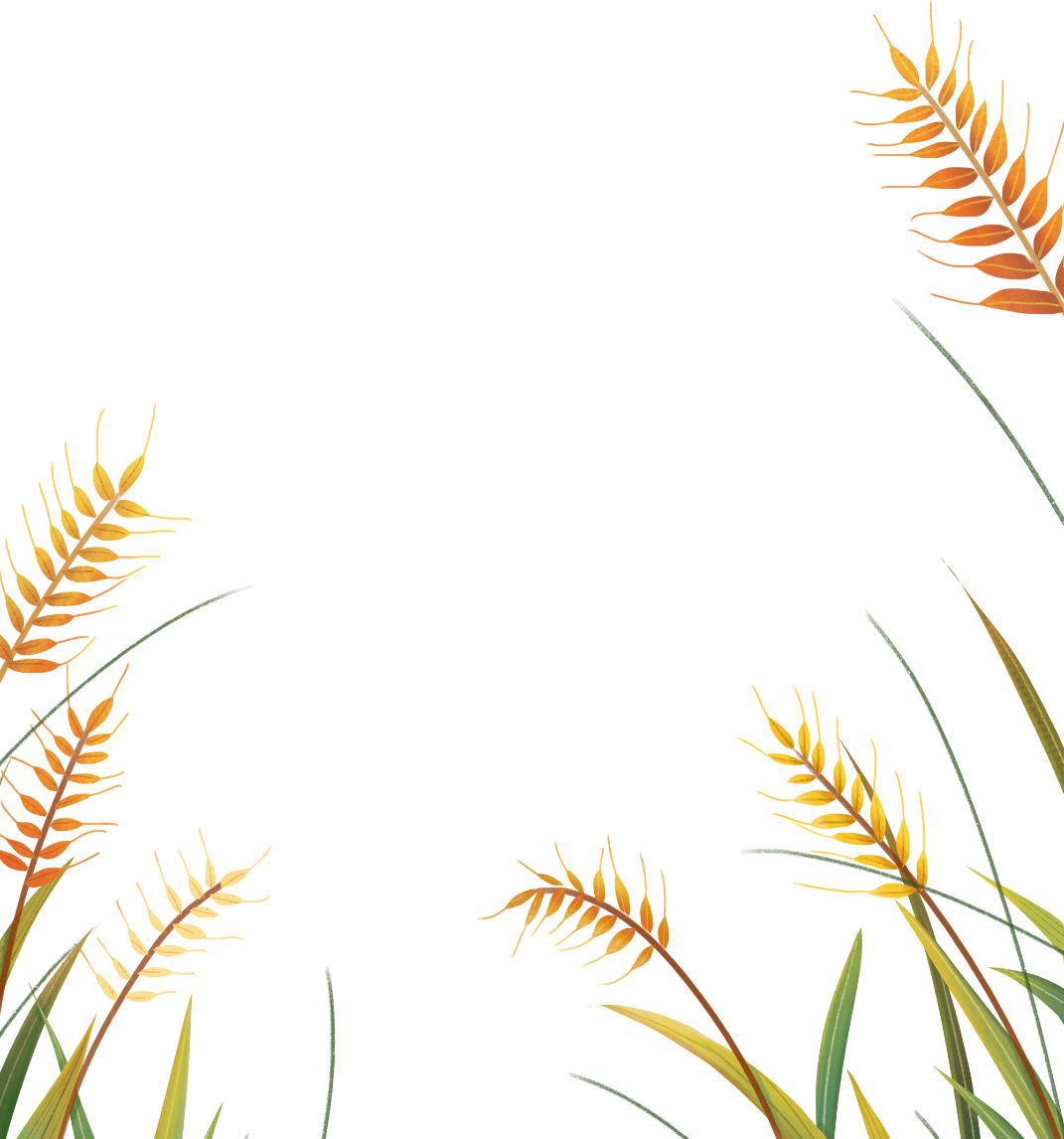 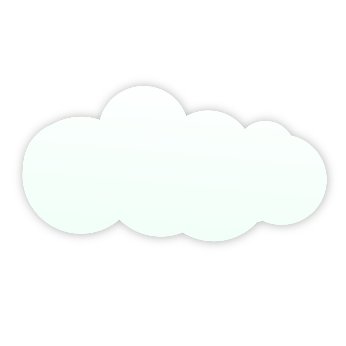 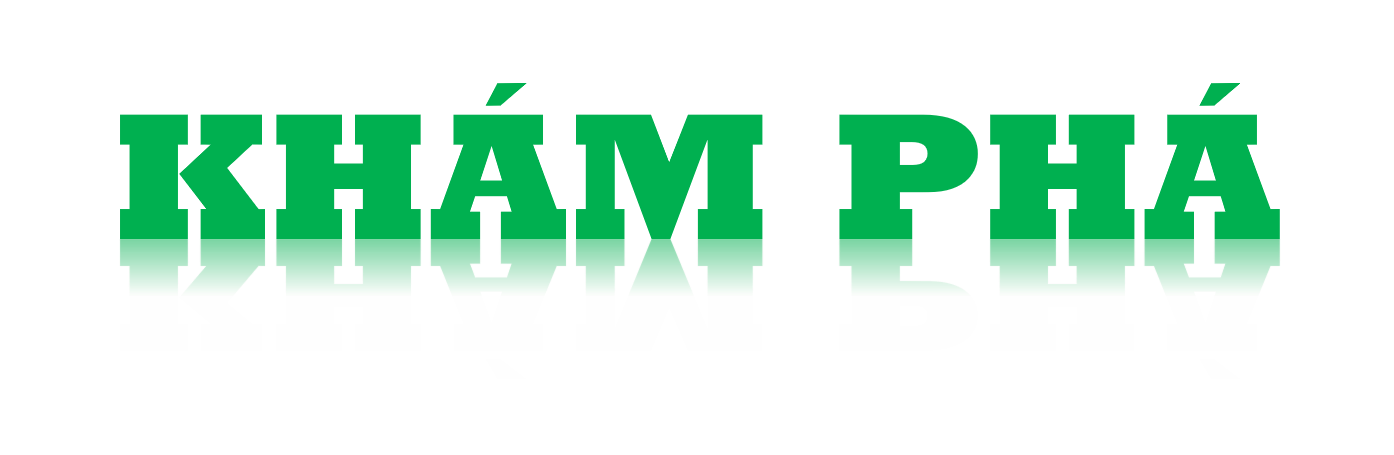 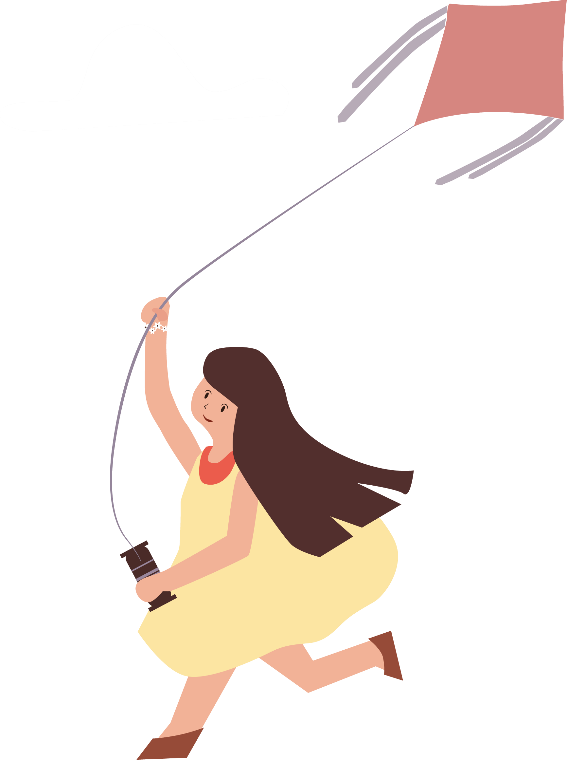 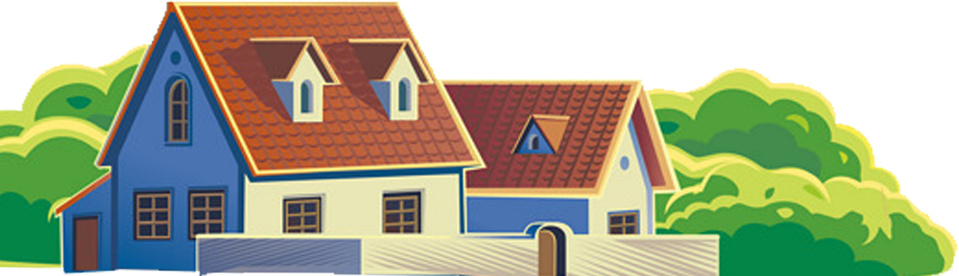 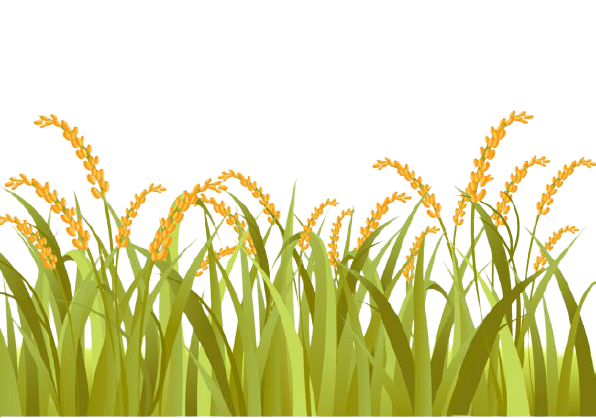 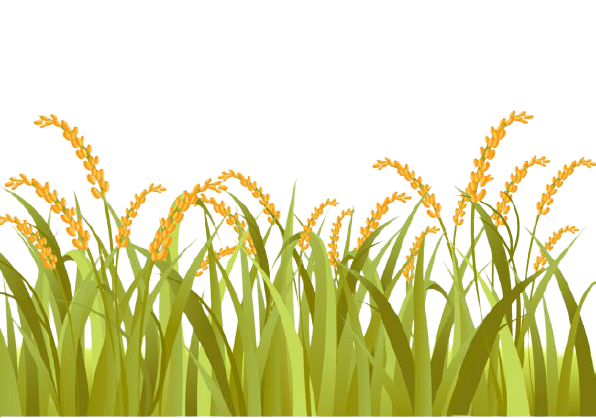 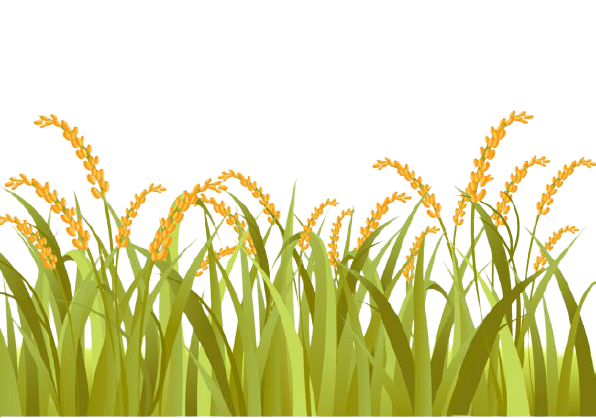 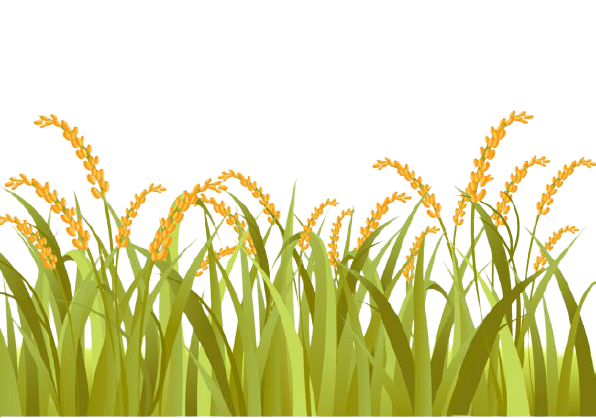 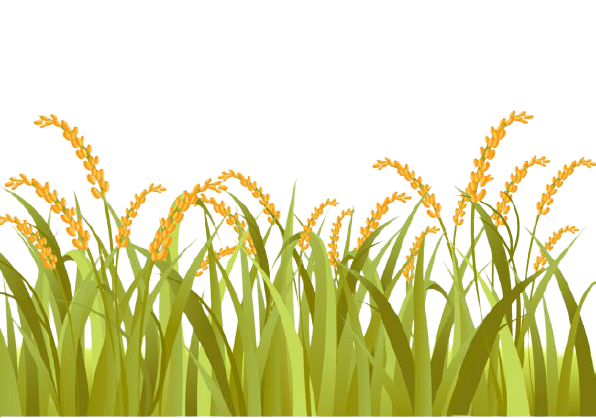 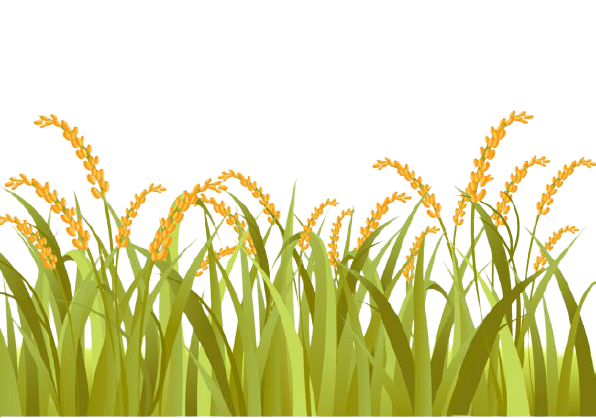 VỊ TRÍ ĐỊA LÍ
Hoạt động 1
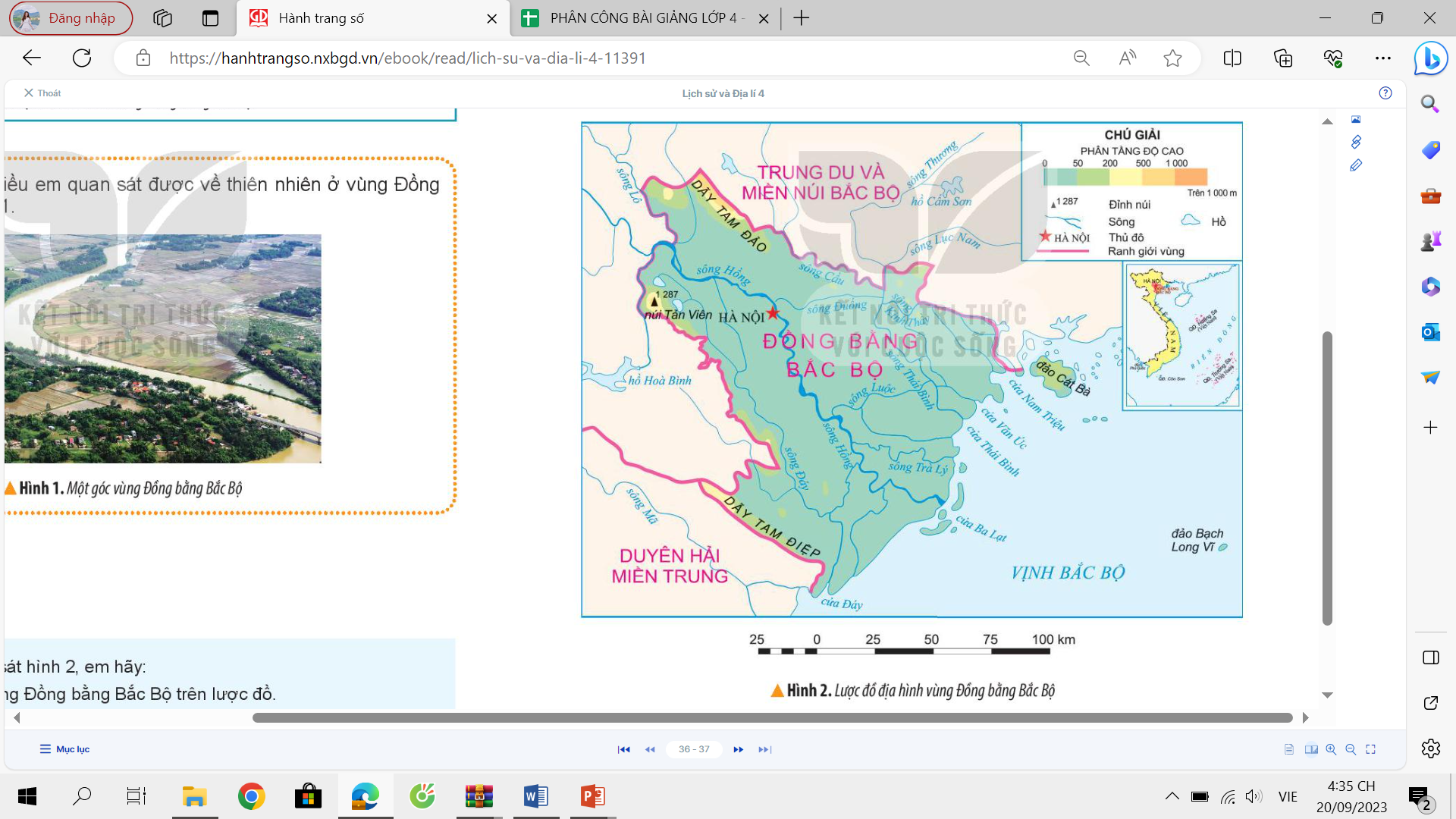 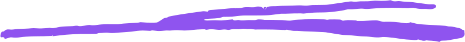 VỊ TRÍ ĐỊA LÍ
Đọc thông tin và quan sát hình 2, em hãy:
Xác định vị trí vùng Đồng bằng Bắc Bộ trên lược đồ.
Kể tên những vùng tiếp giáp với Đồng bằng Bắc Bộ
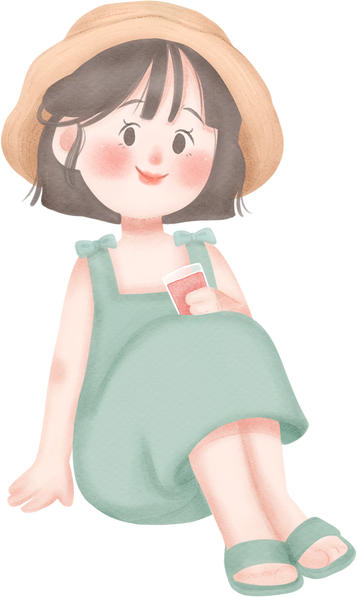 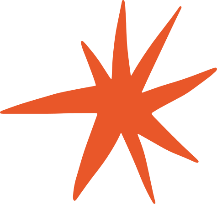 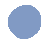 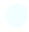 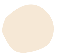 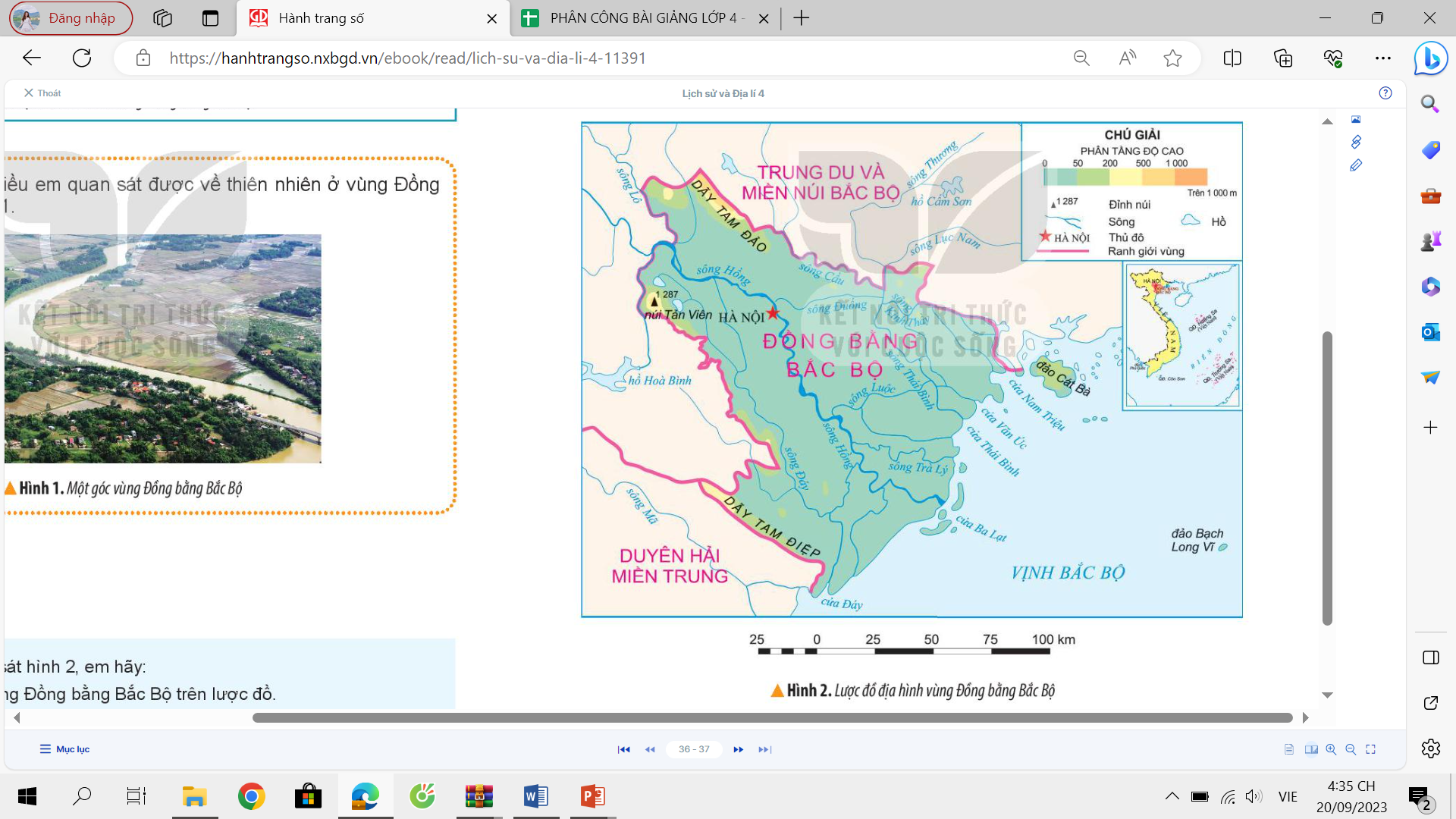 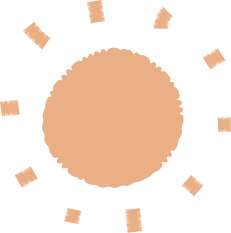 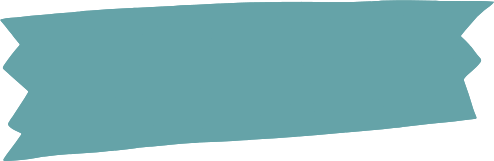 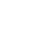 Đồng bằng Bắc Bộ được bồi đắp bởi sông Hồng và sông Thái Bình
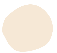 Đồng bằng Bắc Bộ tiếp giáp với  vùng Trung du và miền núi Bắc Bộ, vùng Duyên hải miền Trung và vịnh Bắc Bộ.
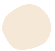 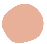 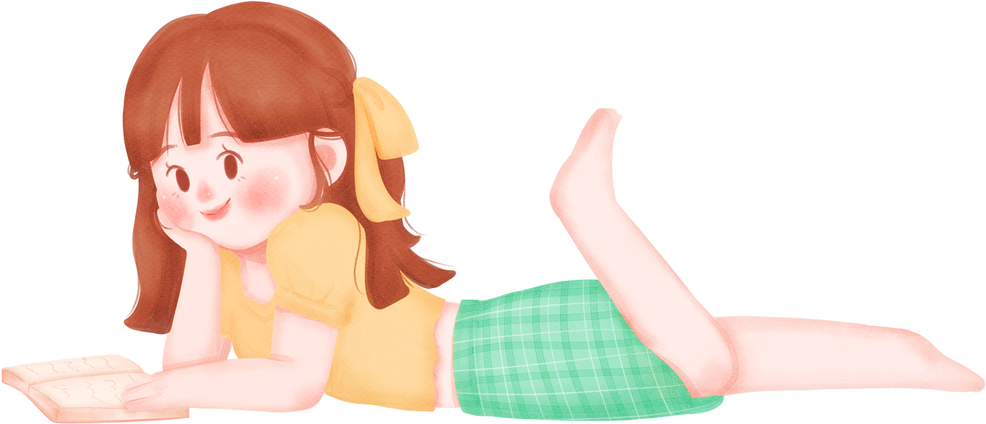 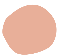 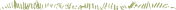 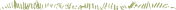 ĐẶC ĐIỂM THIÊN NHIÊN
Địa hình
a)
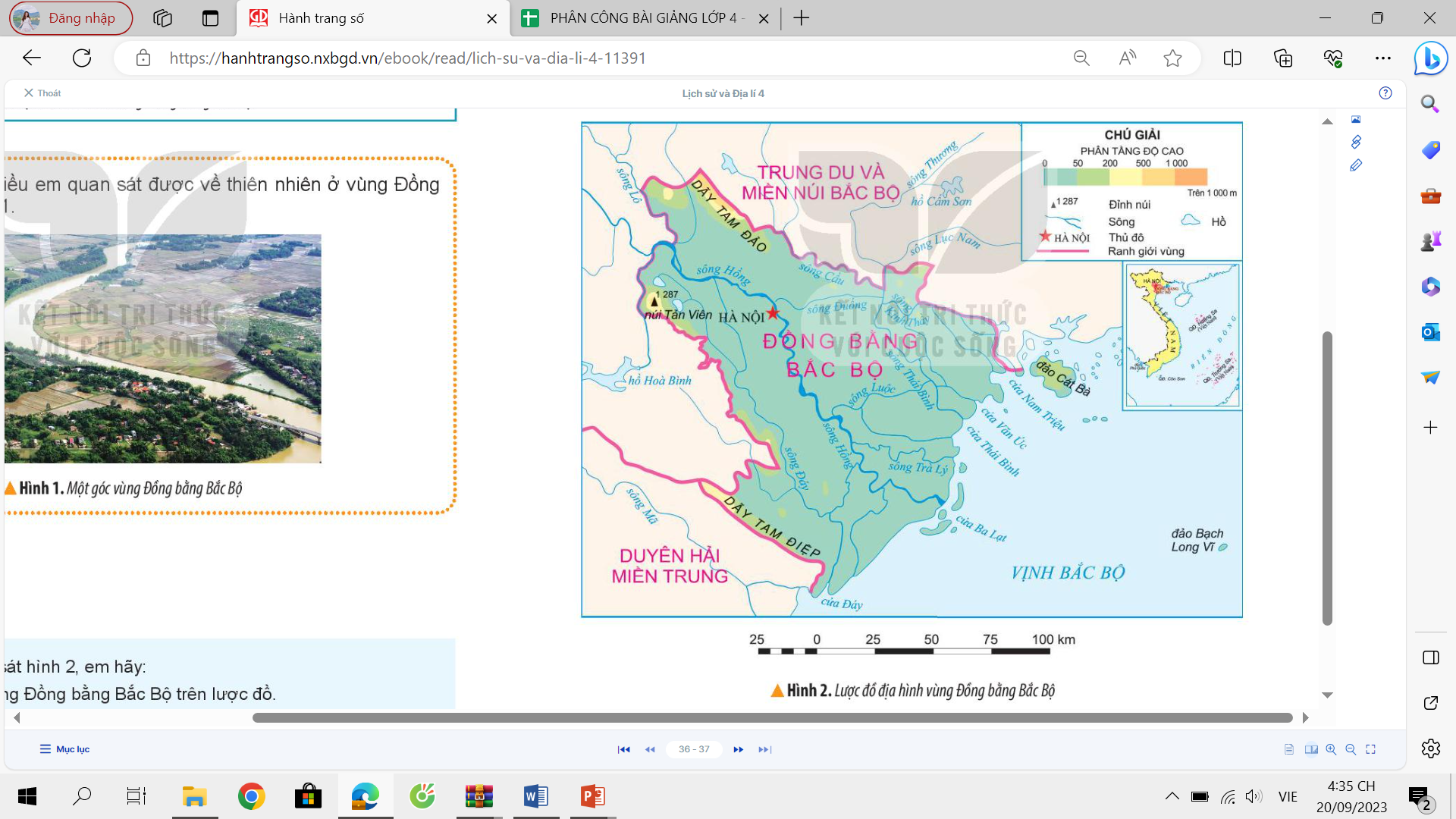 Đọc thông tin và quan sát hình 2, em hãy nêu đặc điểm địa hình của vùng Đồng bằng Bắc Bộ.
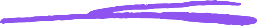 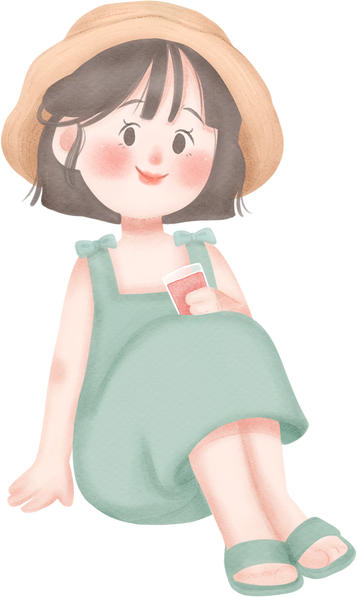 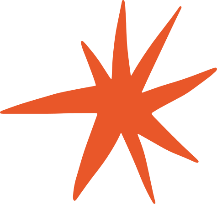 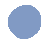 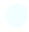 Địa hình
a)
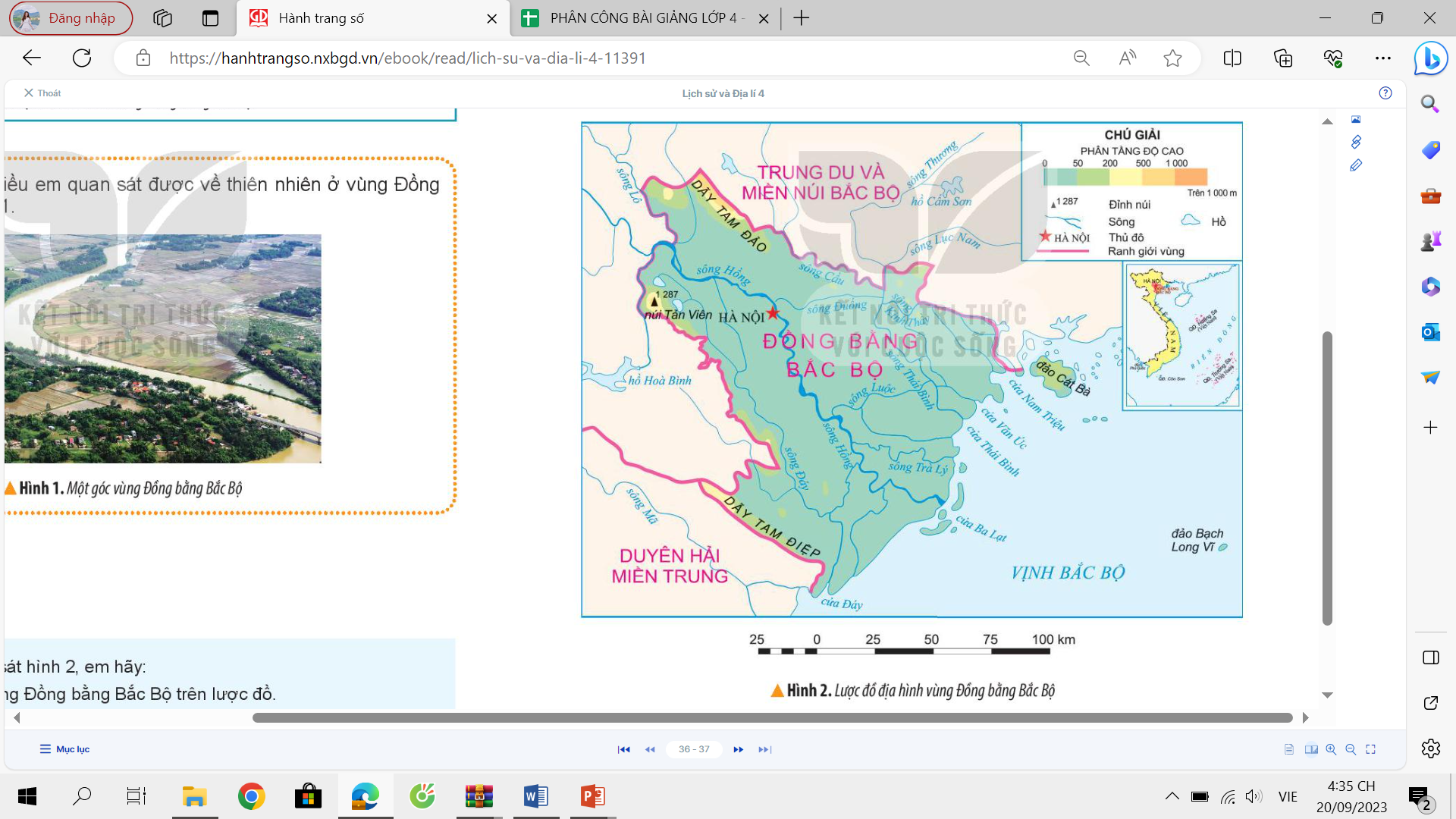 Tương đối bằng phẳng, độ cao trung bình dưới 25m.
Có dạng hình tam giác và tiếp tục mở rộng về phía biển.
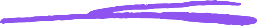 Hãy tìm sông Hồng, sông Thái Bình và một số con sông khác của đồng bằng Bắc Bộ
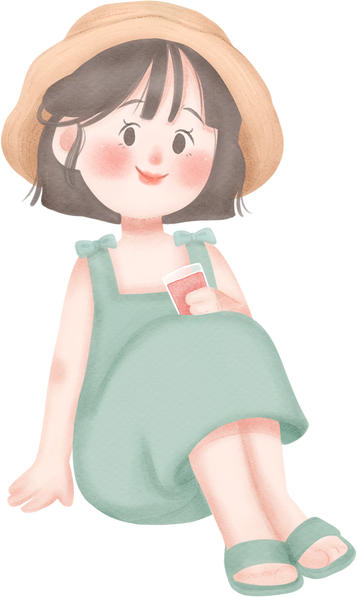 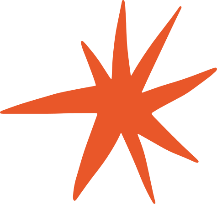 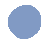 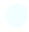 Hãy so sánh địa hình của vùng Đồng bằng Bắc Bộ và địa hình của vùng Trung du và miền núi Bắc Bộ.
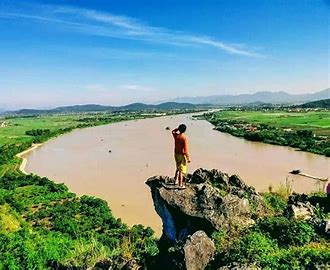 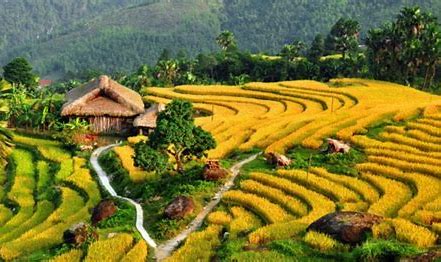 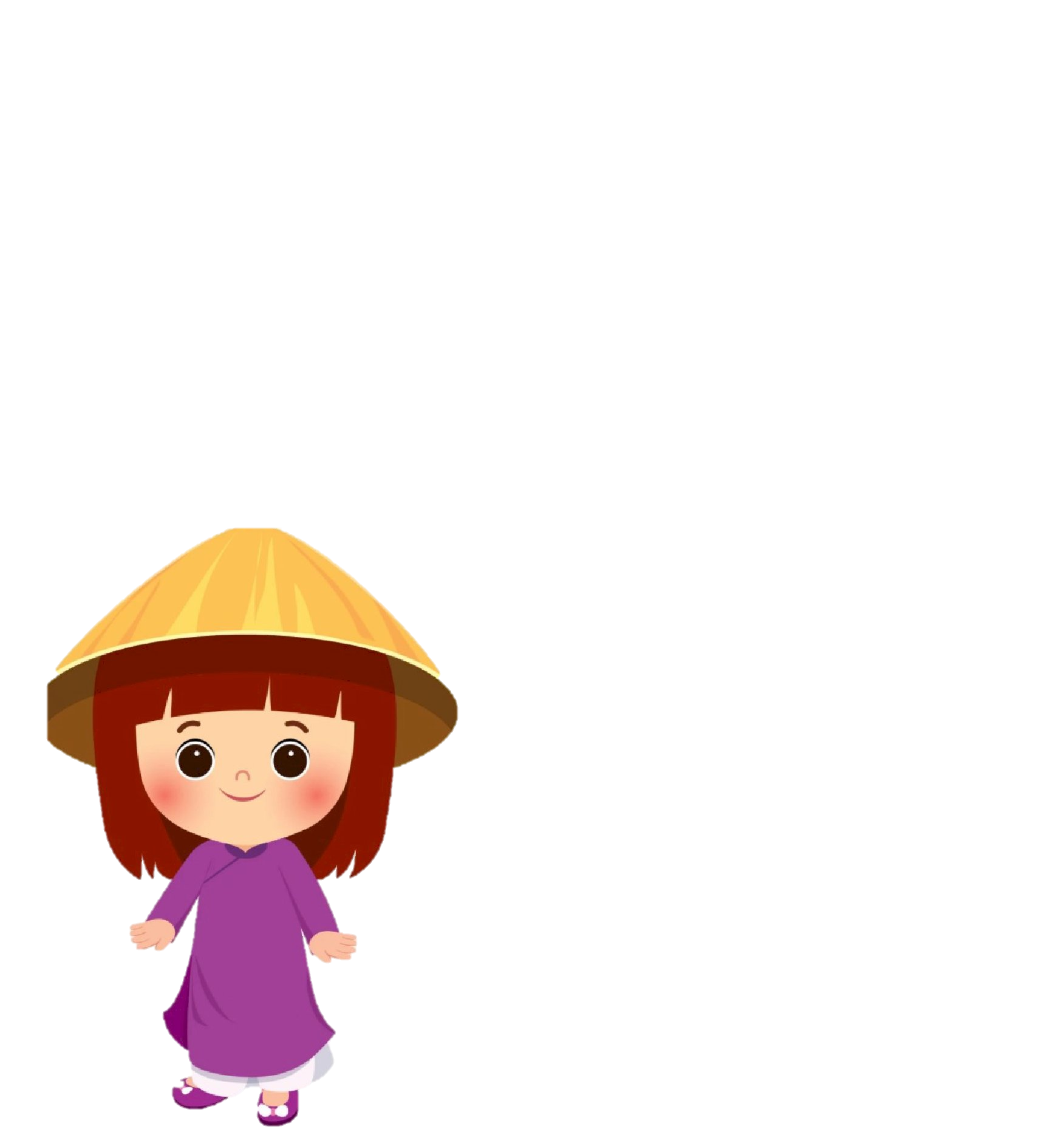 Hãy so sánh địa hình của vùng Đồng bằng Bắc Bộ và địa hình của vùng Trung du và miền núi Bắc Bộ.
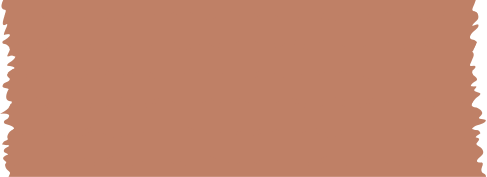 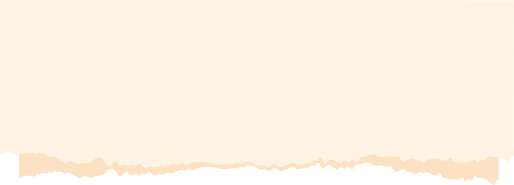 Vùng đồng bằng Bắc Bộ có địa hình thấp và tương đối bằng phẳng không nhiều đồi núi như vùng Trung du và miền núi Bắc Bộ.
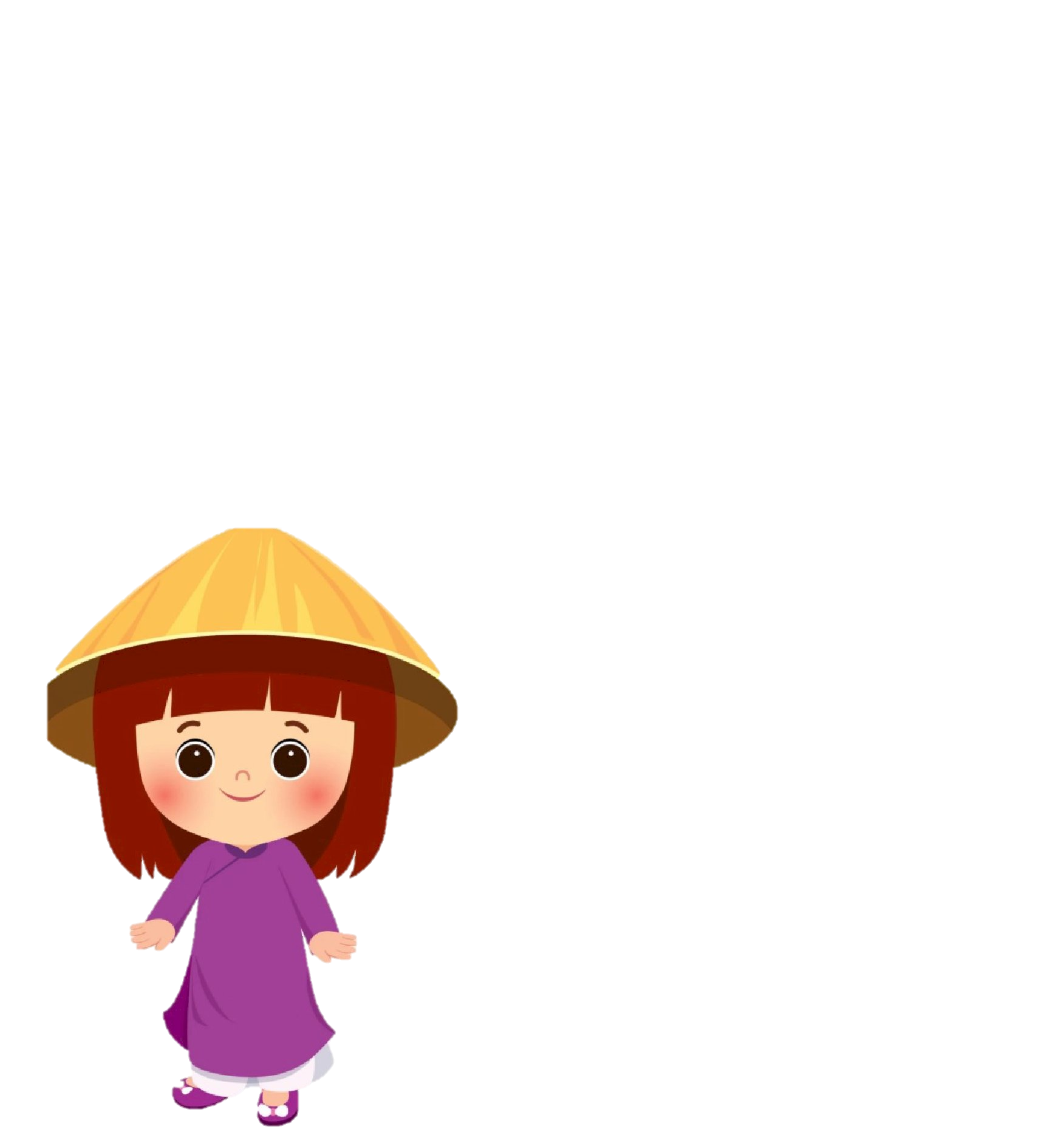 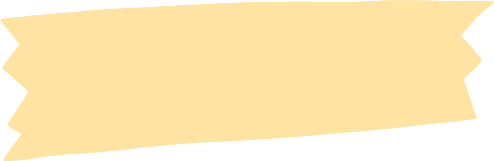 KẾT LUẬN
Địa hình vùng đồng bằng Bắc Bộ tương đối 
bằng phẳng, có độ cao trung bình trên 25m. 
Đồng bằng có dạng hình tam giác nay vẫn 
tiếp tục được mở rộng ra phía biển. 
Có diện tích khoảng 15 000 km²
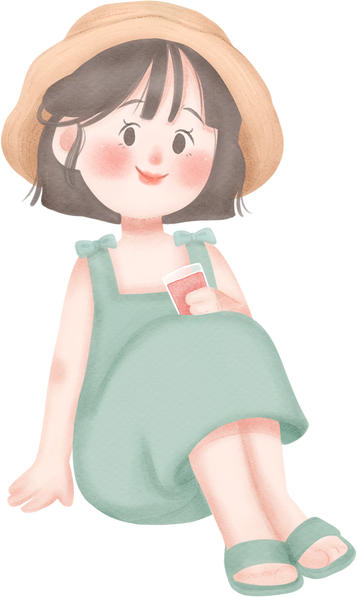 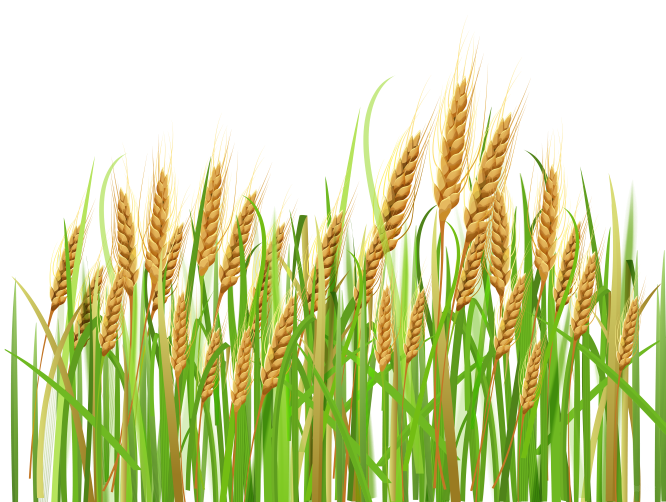 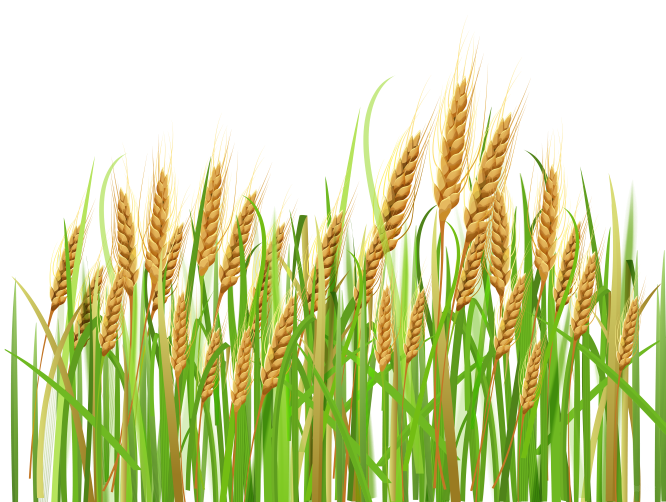 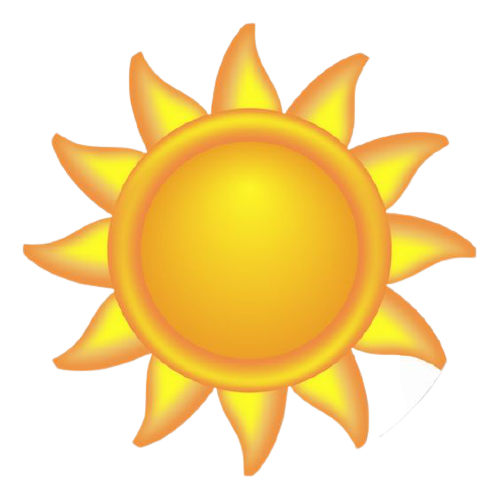 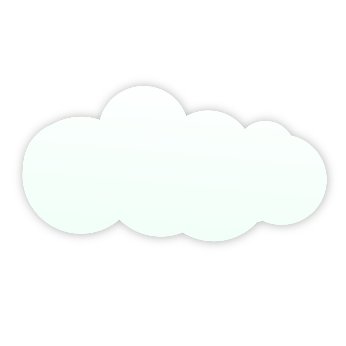 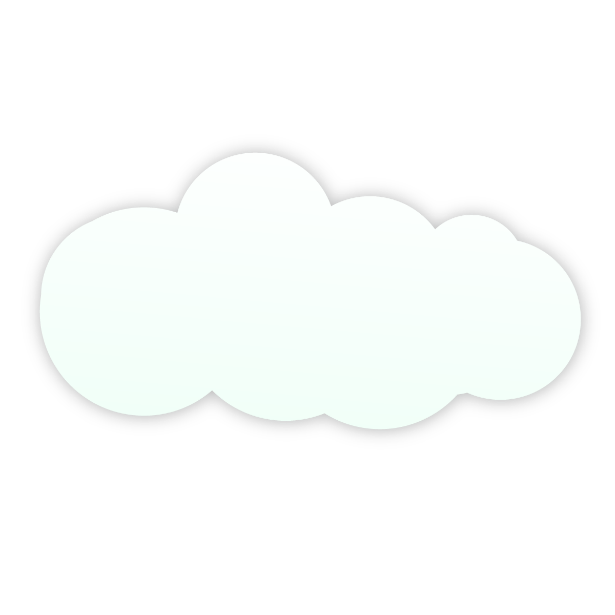 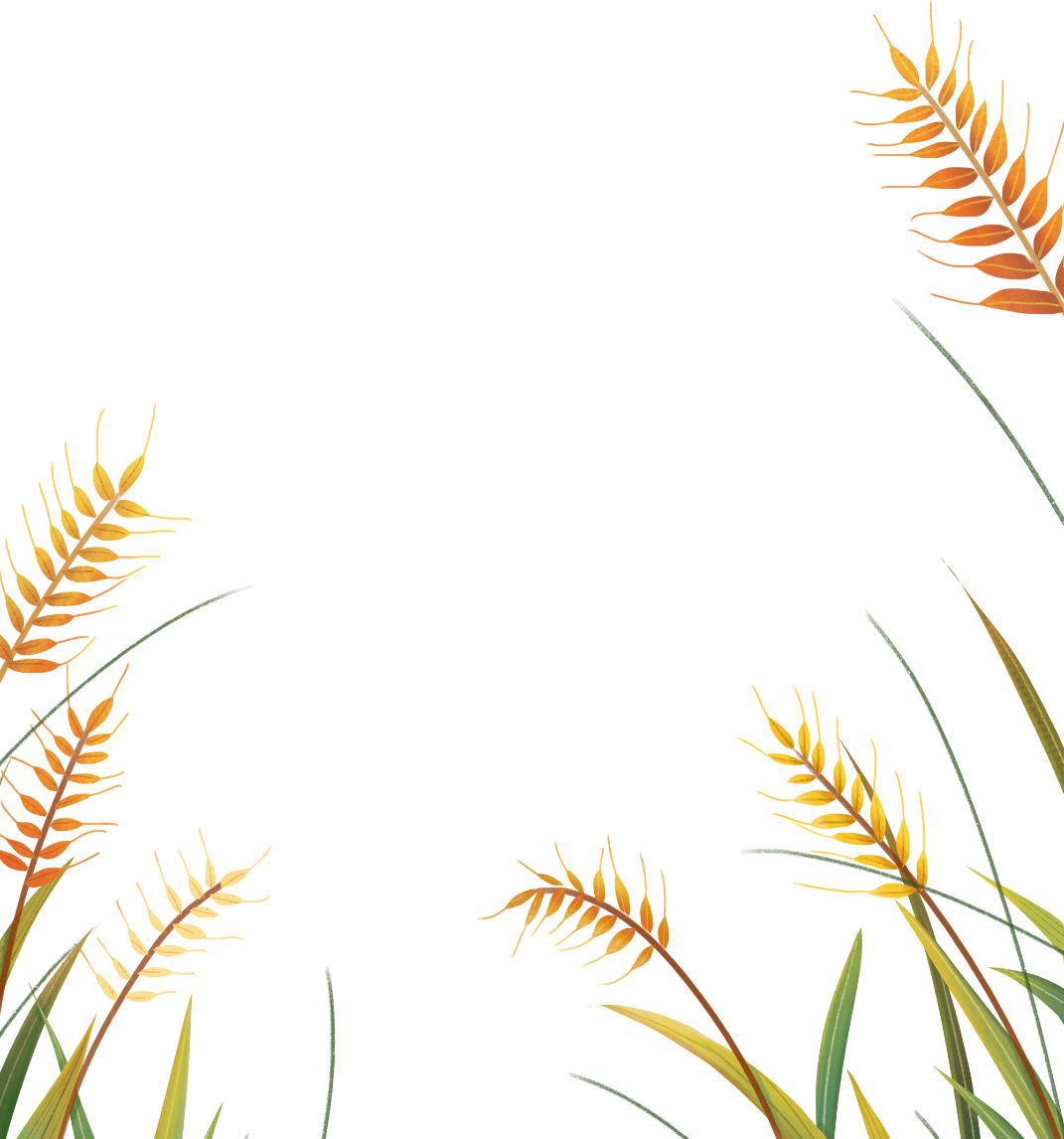 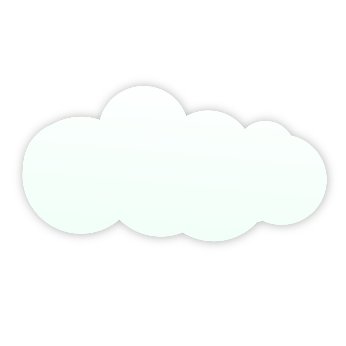 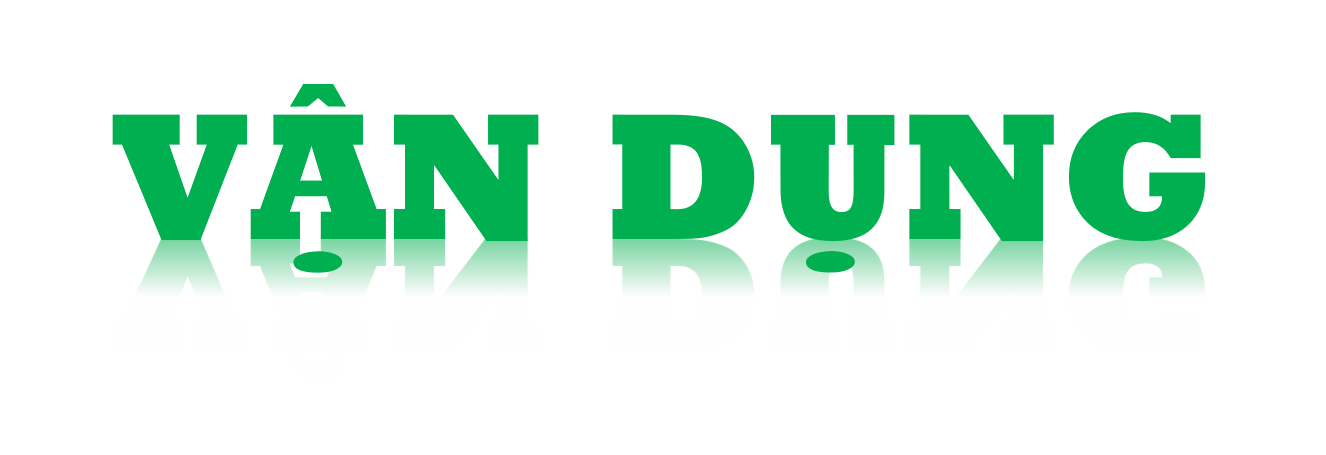 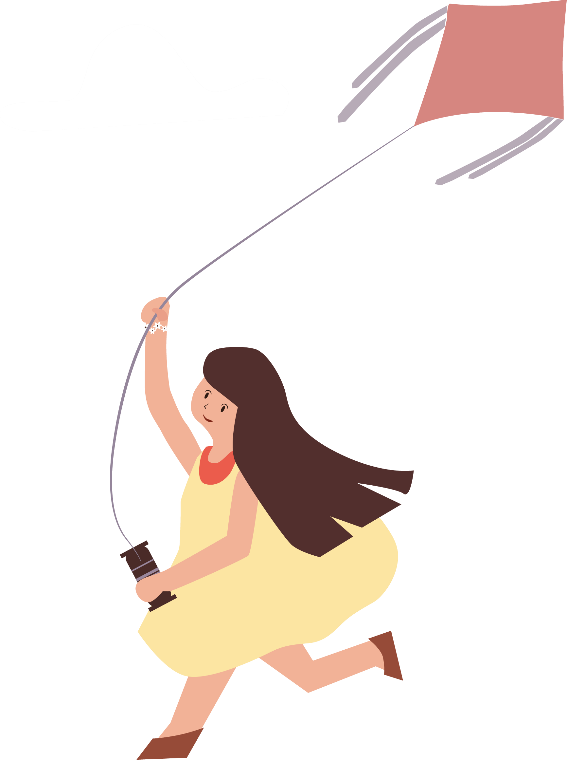 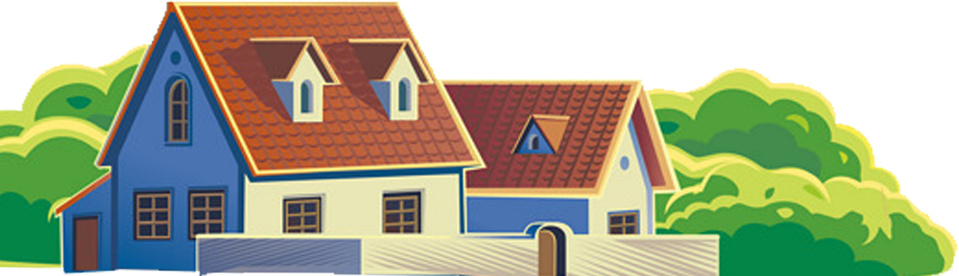 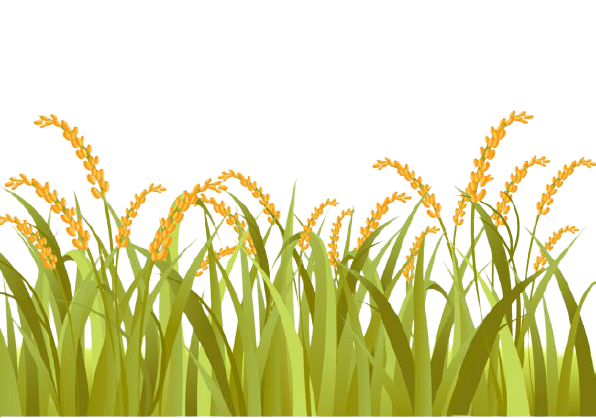 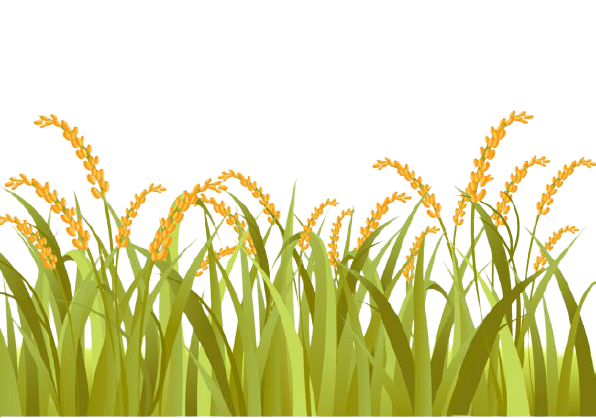 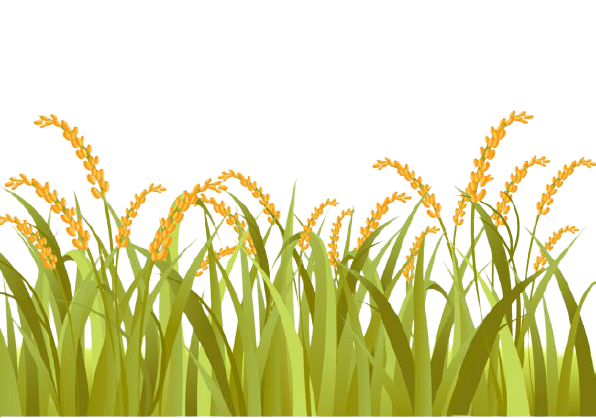 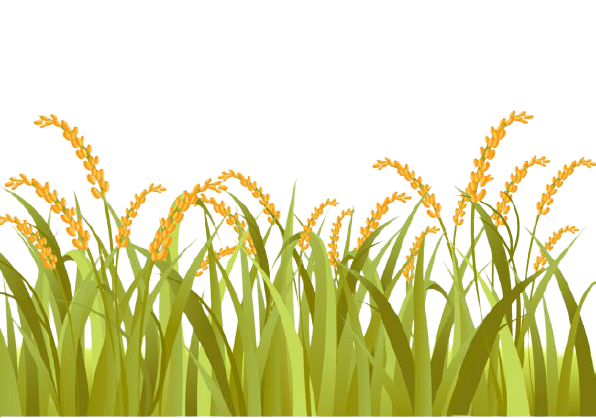 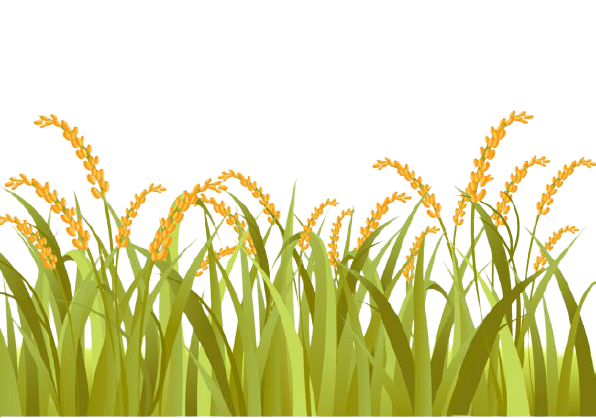 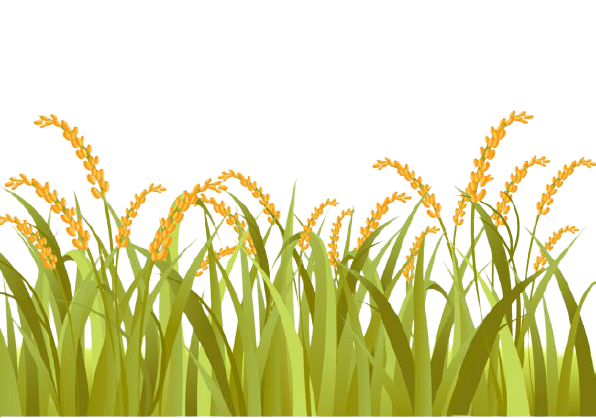 non
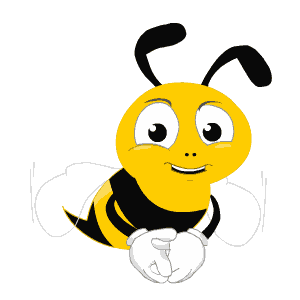 Ong
học
việc
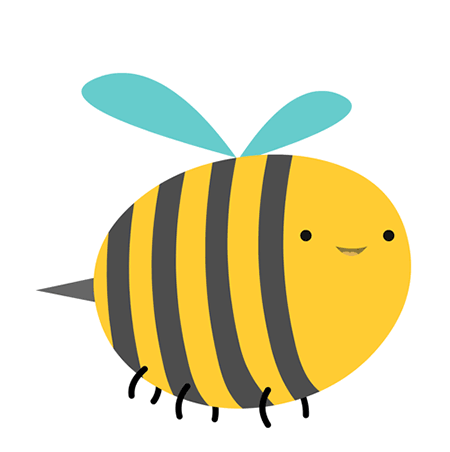 TRÒ CHƠI
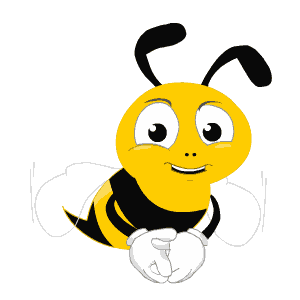 Đồng bằng Bắc Bộ có hình dạng 
giống hình _________
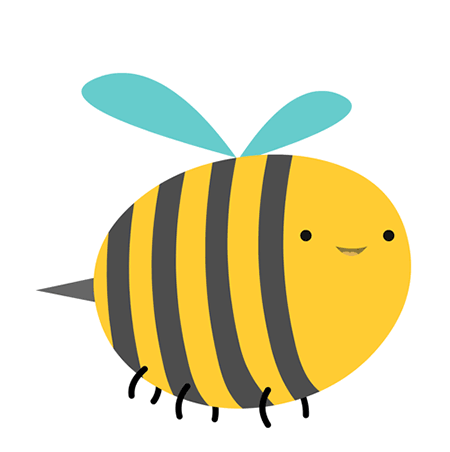 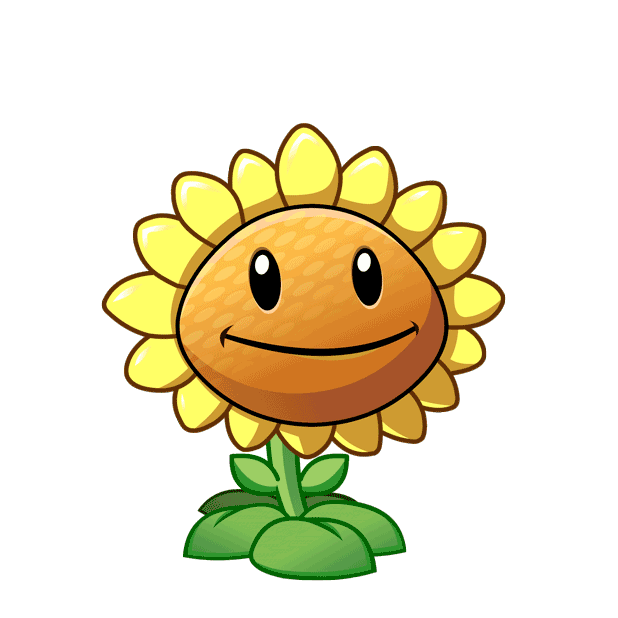 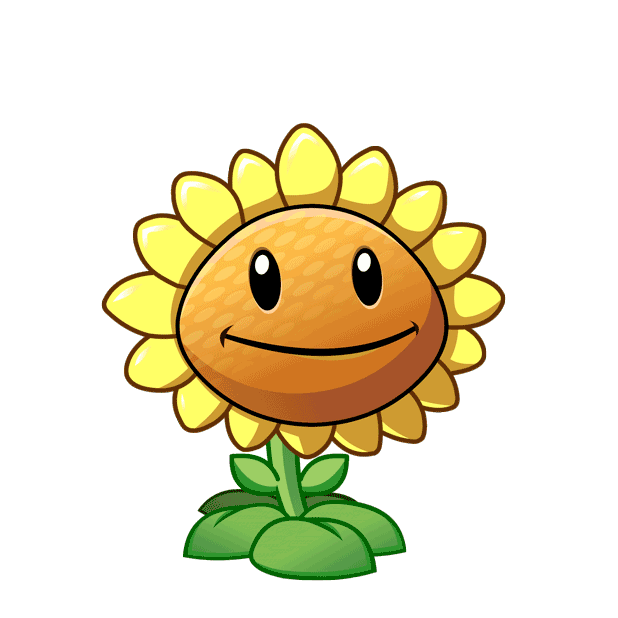 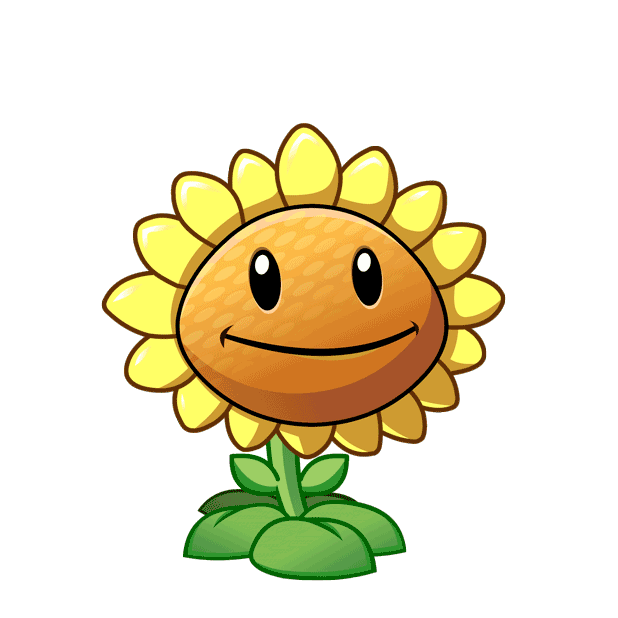 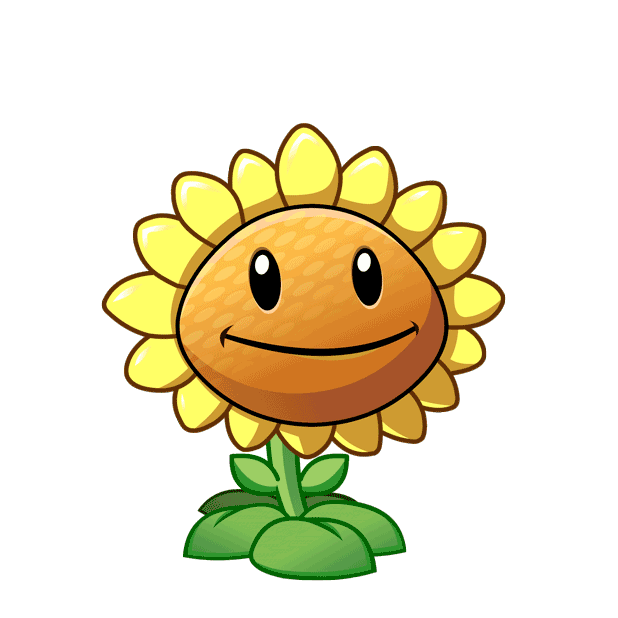 A. Tam giác
B. Vuông
C. Con rồng
D. Chữ S
[Speaker Notes: Thầy/cô bấm vào bông hoa để hiện đáp án]
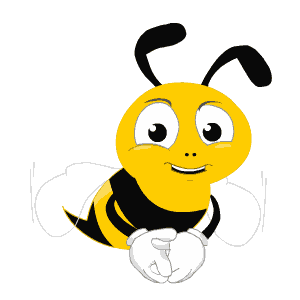 2. Bề mặt địa hình đồng bằng Bắc Bộ có đặc điểm như thế nào?
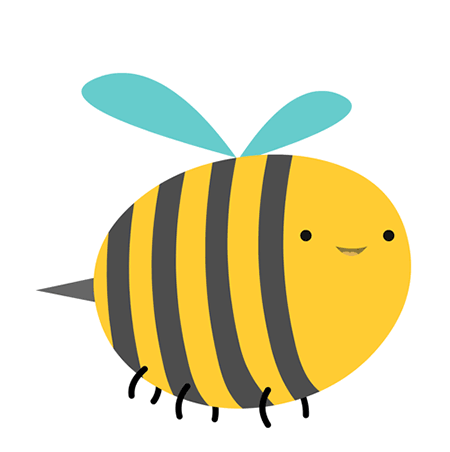 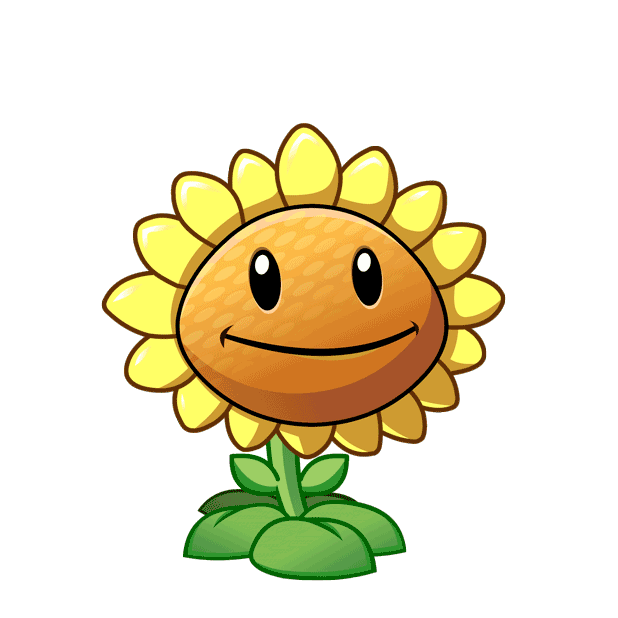 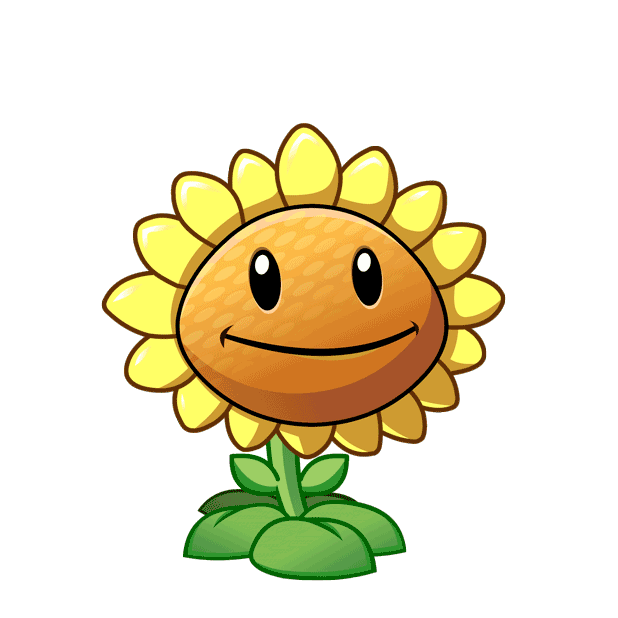 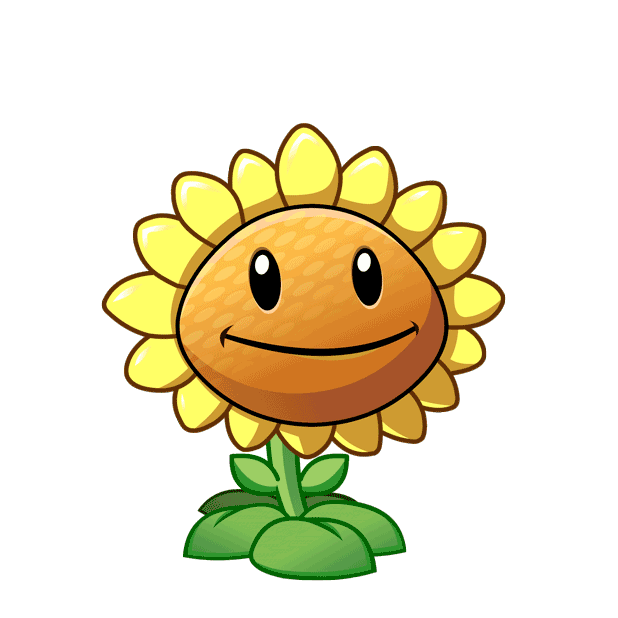 A. Cao ráo
B. bằng phẳng
C. gập ghềnh
[Speaker Notes: Thầy/cô bấm vào bông hoa để hiện đáp án]
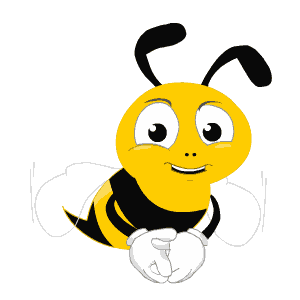 3. Đồng bằng Bắc Bộ được bồi đắp bởi sông nào?
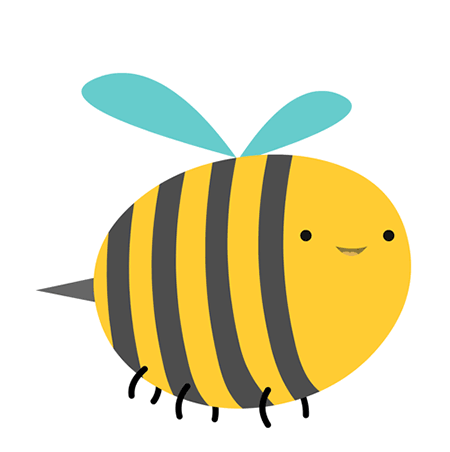 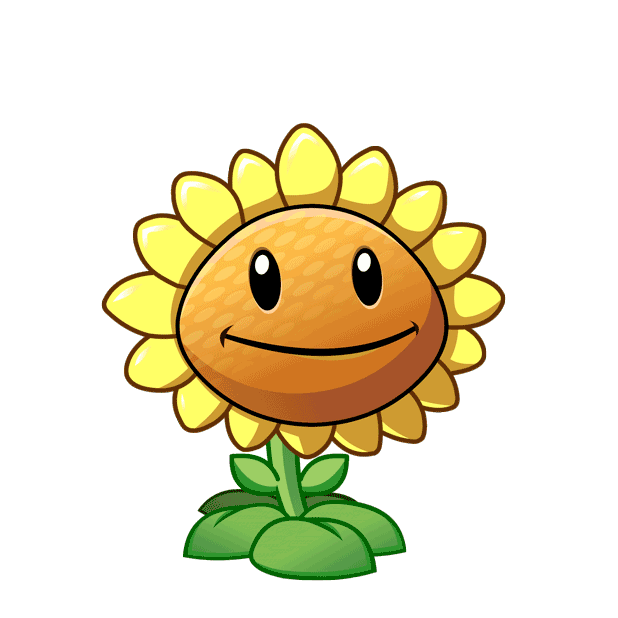 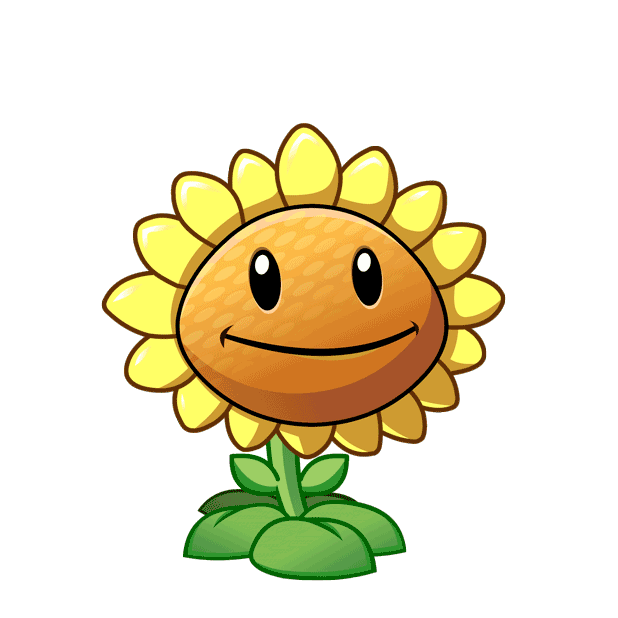 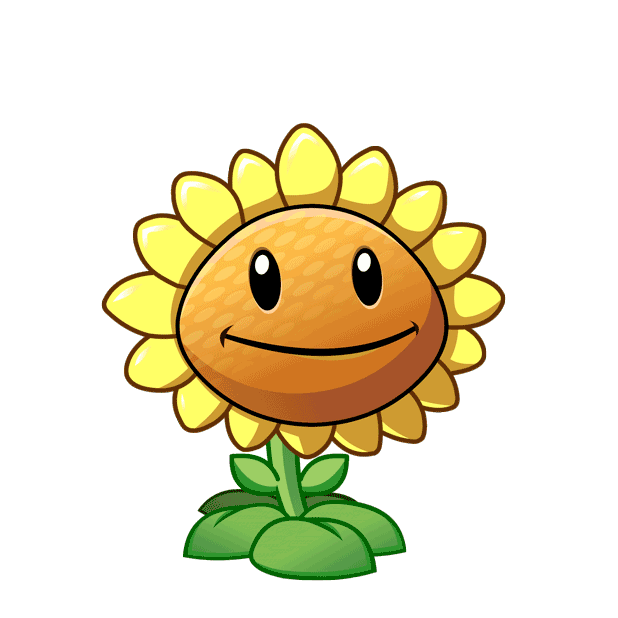 A. Sông Hồng và sông Hậu Giang
B. Sông Hồng và sông Tiền Giang
C. Sông Hồng và sông Thái Bình
[Speaker Notes: Thầy/cô bấm vào bông hoa để hiện đáp án]
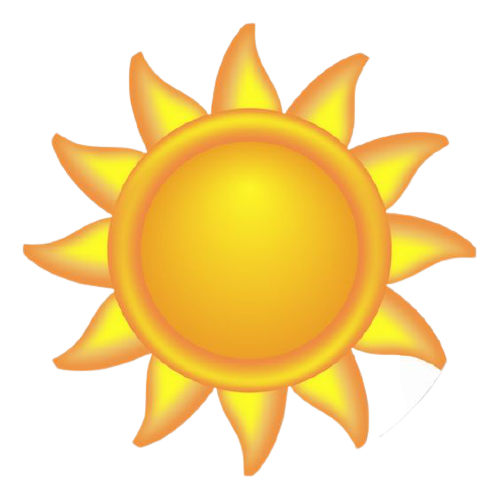 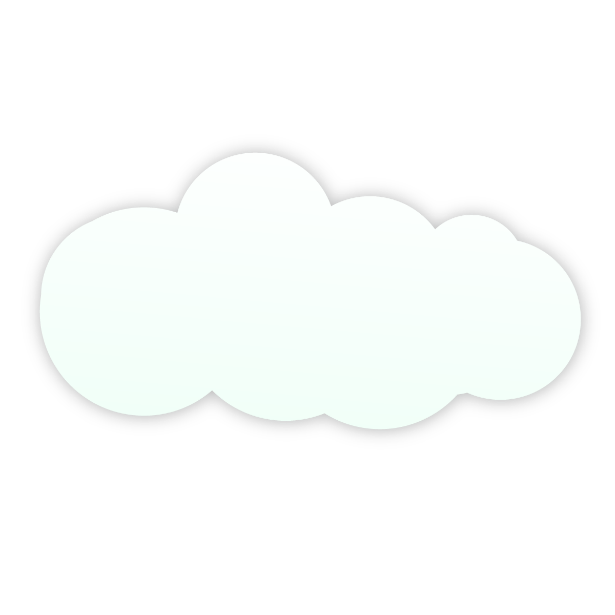 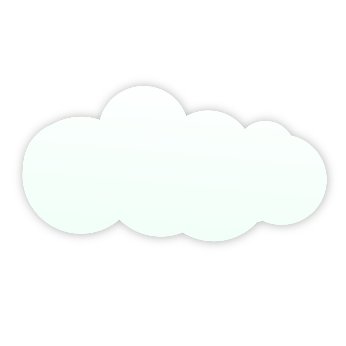 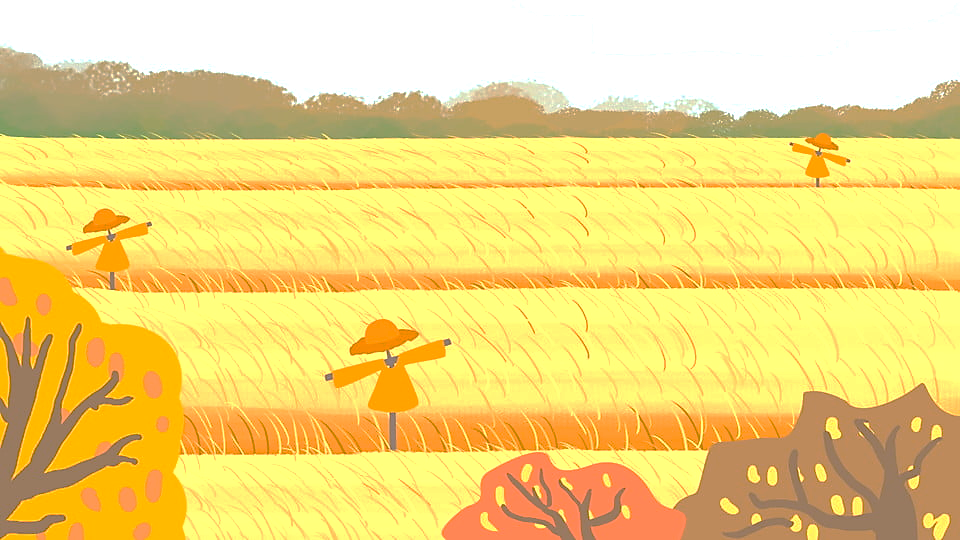 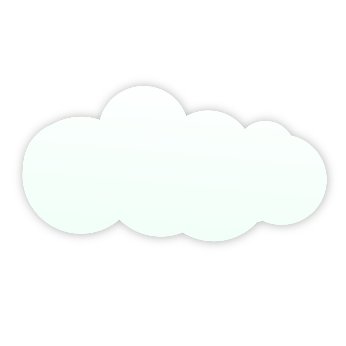 HẸN GẶP LẠI!
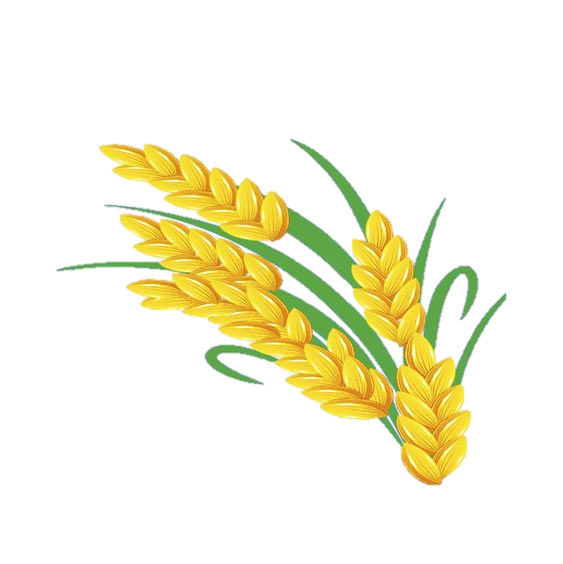 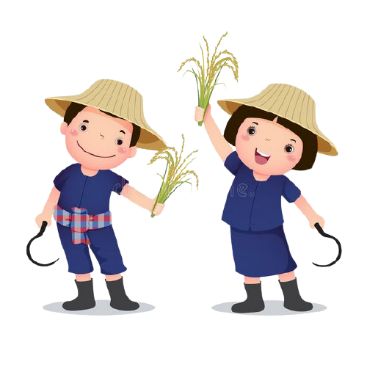 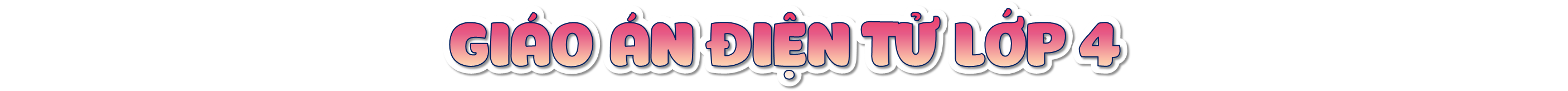 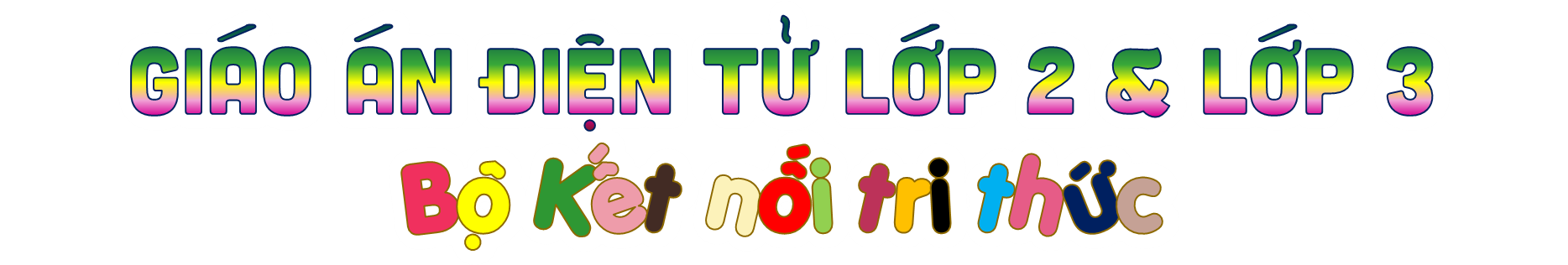 Soạn bài giảng yêu cầu các khối lớp
Thiết kế bài giảng E – Learning
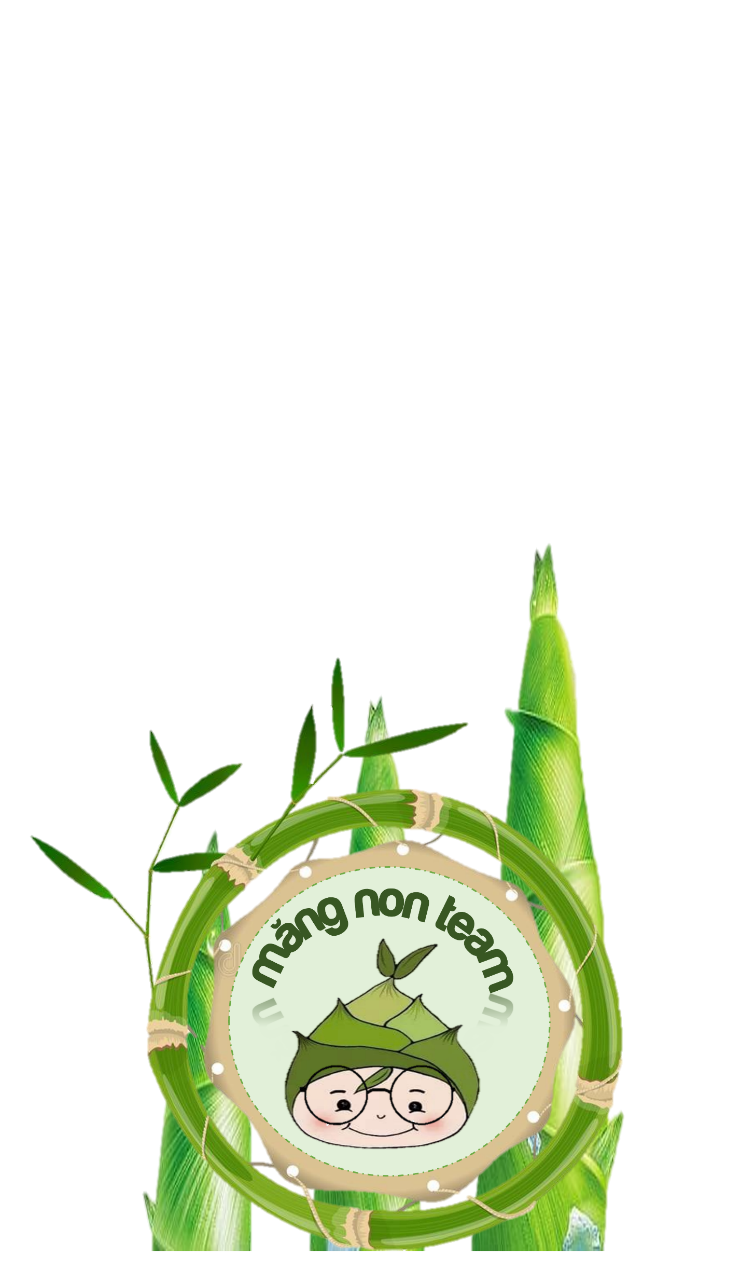 MĂNG NON – TÀI LIỆU TIỂU HỌC 
Mời truy cập: MĂNG NON- TÀI LIỆU TIỂU HỌC | Facebook
ZALO : 0382348780 - 0984848929